Tabata-Workout
Trainingsschwerpunkt: Beine
Von Aureja Gerstner
Die Übungen im Überblick
Warm-up 
 	 4 Übungen je 20 Sekunden
 Tabata-Workout
	8 Übungen je 20 Sekunden		
Cool down
	3 Übungen je 20 Sekunden

 Nach jeder Übung folgen 10 Sekunden Pause, in der die nachfolgende Übung erklärt    wird.
Warm-up
Erste Übung: Spot JogsVorbereitung
Ausgangsposition:
 Füße sind Hüftbreit voneinander entfernt

Oberkörper ist Aufrecht
Bewegung:
 Bewege deine Arme beim Laufen mit
Tipp:
füge kurze Sprints ein, um die Übung zu intensivieren
10
Ausgangsposition:
 Füße sind Hüftbreit voneinander entfernt

Oberkörper ist Aufrecht
Bewegung:
 Bewege deine Arme beim Laufen mit
Tipp:
füge kurze Sprints ein, um die Übung zu intensivieren
9
Ausgangsposition:
 Füße sind Hüftbreit voneinander entfernt

Oberkörper ist Aufrecht
Bewegung:
 Bewege deine Arme beim Laufen mit
Tipp:
füge kurze Sprints ein, um die Übung zu intensivieren
8
Ausgangsposition:
 Füße sind Hüftbreit voneinander entfernt

Oberkörper ist Aufrecht
Bewegung:
 Bewege deine Arme beim Laufen mit
Tipp:
füge kurze Sprints ein, um die Übung zu intensivieren
7
Ausgangsposition:
 Füße sind Hüftbreit voneinander entfernt

Oberkörper ist Aufrecht
Bewegung:
 Bewege deine Arme beim Laufen mit
Tipp:
füge kurze Sprints ein, um die Übung zu intensivieren
6
Ausgangsposition:
 Füße sind Hüftbreit voneinander entfernt

Oberkörper ist Aufrecht
Bewegung:
 Bewege deine Arme beim Laufen mit
Tipp:
füge kurze Sprints ein, um die Übung zu intensivieren
5
Ausgangsposition:
 Füße sind Hüftbreit voneinander entfernt

Oberkörper ist Aufrecht
Bewegung:
 Bewege deine Arme beim Laufen mit
Tipp:
füge kurze Sprints ein, um die Übung zu intensivieren
4
Ausgangsposition:
 Füße sind Hüftbreit voneinander entfernt

Oberkörper ist Aufrecht
Bewegung:
 Bewege deine Arme beim Laufen mit
Tipp:
füge kurze Sprints ein, um die Übung zu intensivieren
3
Ausgangsposition:
 Füße sind Hüftbreit voneinander entfernt

Oberkörper ist Aufrecht
Bewegung:
 Bewege deine Arme beim Laufen mit
Tipp:
füge kurze Sprints ein, um die Übung zu intensivieren
2
Ausgangsposition:
 Füße sind Hüftbreit voneinander entfernt

Oberkörper ist Aufrecht
Bewegung:
 Bewege deine Arme beim Laufen mit
Tipp:
füge kurze Sprints ein, um die Übung zu intensivieren
1
Ausgangsposition:
 Füße sind Hüftbreit voneinander entfernt

Oberkörper ist Aufrecht
Bewegung:
 Bewege deine Arme beim Laufen mit
Tipp:
füge kurze Sprints ein, um die Übung zu intensivieren
GO!
Spot Jogs
Ausgangsposition:
 Füße sind Hüftbreit voneinander entfernt

Oberkörper ist Aufrecht
Bewegung:
 Bewege deine Arme beim Laufen mit
Tipp:
füge kurze Sprints ein, um die Übung zu intensivieren
Pause
Vorbereitung: Jumping Jacks
Ausgangsstellung:
Beuge deine Knie etwas

Bewegung:
Springe locker vom Boden ab

 Deine Hände können sich über Kopf berühren

 Lande Schulterbreit auf den Fußballen
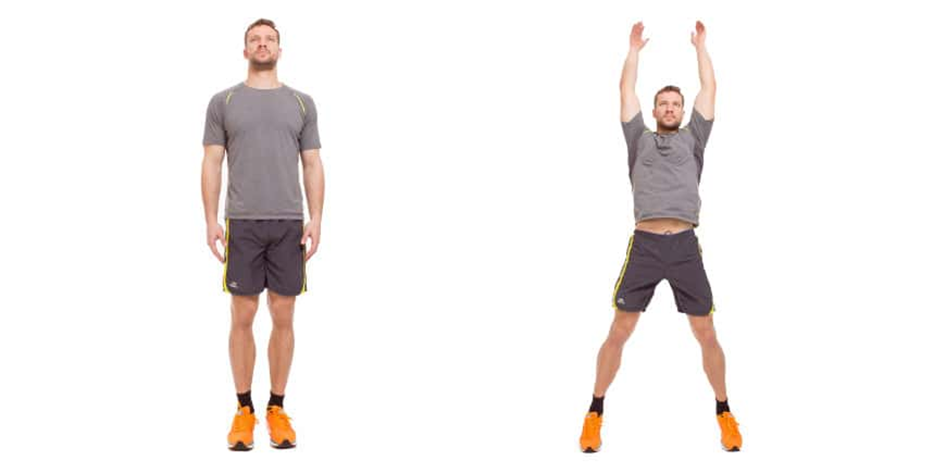 10
Ausgangsstellung:
Beuge deine Knie etwas

Bewegung:
Springe locker vom Boden ab

 Deine Hände können sich über Kopf berühren

 Lande Schulterbreit auf den Fußballen
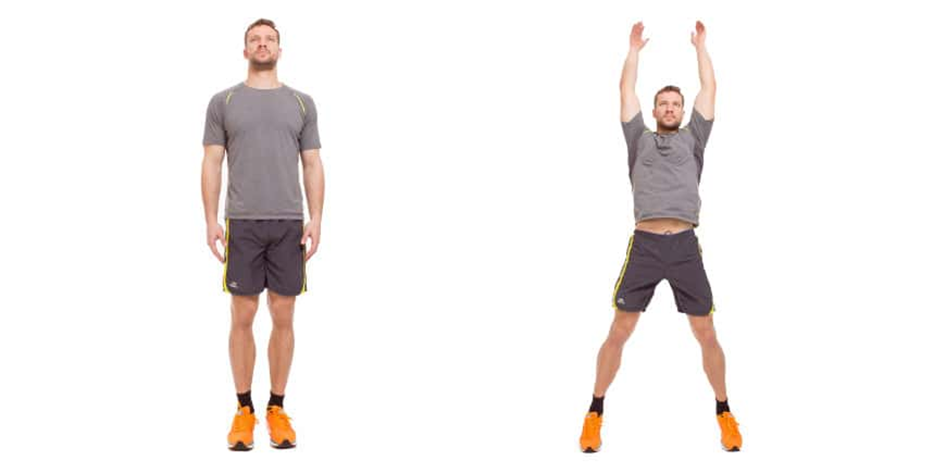 9
Ausgangsstellung:
Beuge deine Knie etwas

Bewegung:
Springe locker vom Boden ab

 Deine Hände können sich über Kopf berühren

 Lande Schulterbreit auf den Fußballen
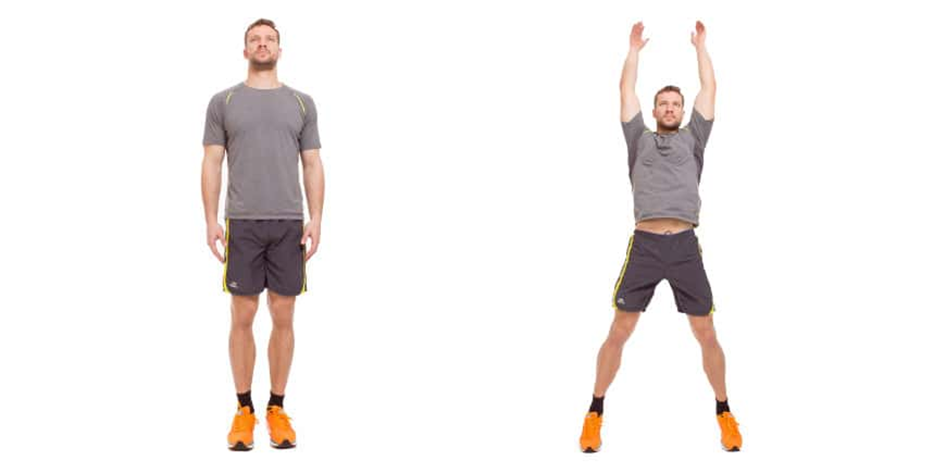 8
Ausgangsstellung:
Beuge deine Knie etwas

Bewegung:
Springe locker vom Boden ab

 Deine Hände können sich über Kopf berühren

 Lande Schulterbreit auf den Fußballen
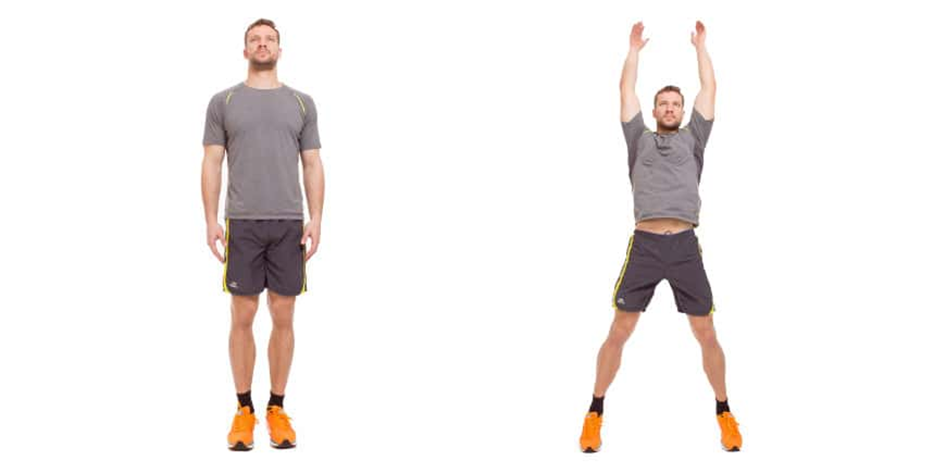 7
Ausgangsstellung:
Beuge deine Knie etwas

Bewegung:
Springe locker vom Boden ab

 Deine Hände können sich über Kopf berühren

 Lande Schulterbreit auf den Fußballen
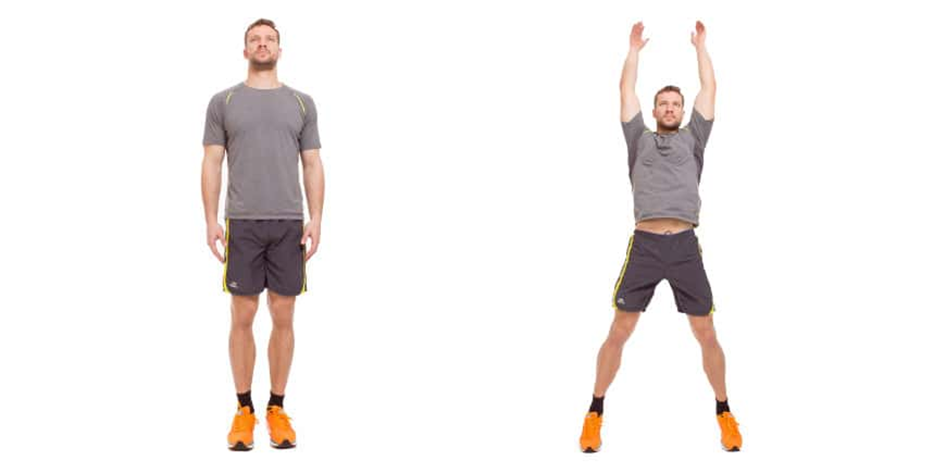 6
Ausgangsstellung:
Beuge deine Knie etwas

Bewegung:
Springe locker vom Boden ab

 Deine Hände können sich über Kopf berühren

 Lande Schulterbreit auf den Fußballen
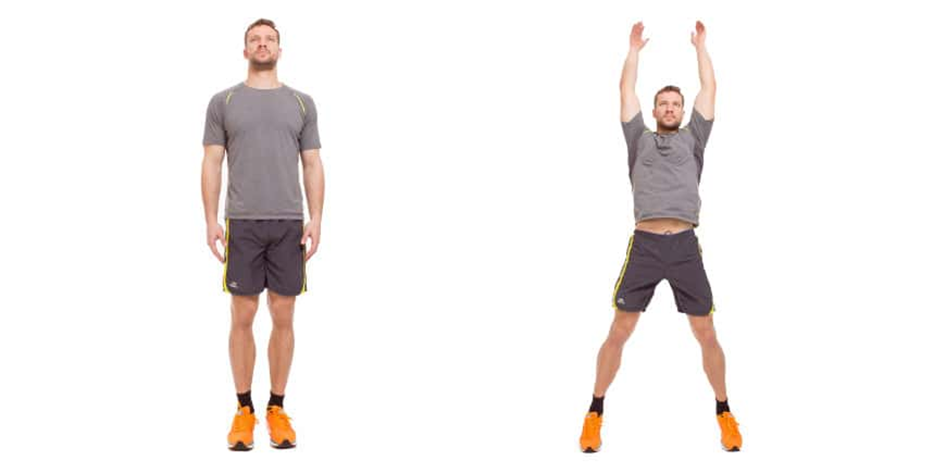 5
Ausgangsstellung:
Beuge deine Knie etwas

Bewegung:
Springe locker vom Boden ab

 Deine Hände können sich über Kopf berühren

 Lande Schulterbreit auf den Fußballen
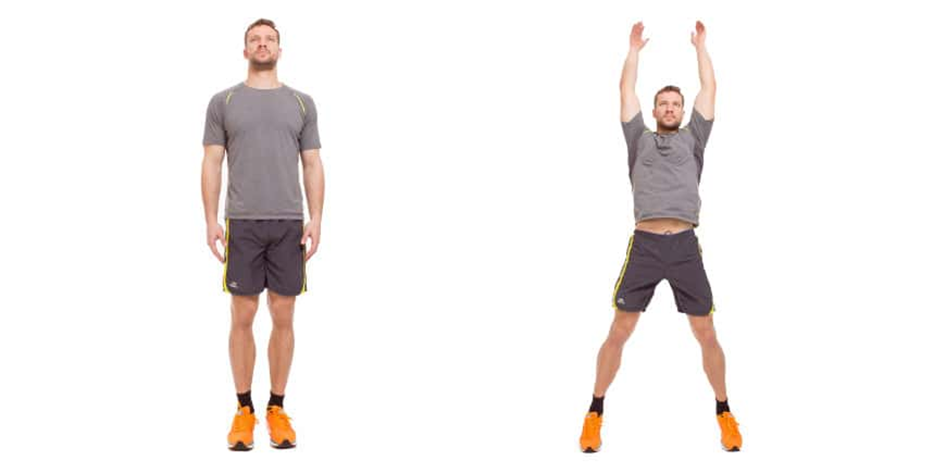 4
Ausgangsstellung:
Beuge deine Knie etwas

Bewegung:
Springe locker vom Boden ab

 Deine Hände können sich über Kopf berühren

 Lande Schulterbreit auf den Fußballen
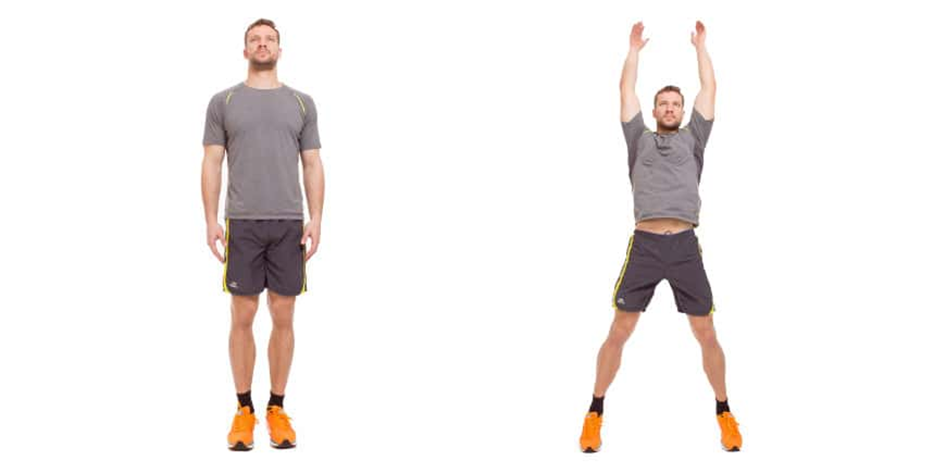 3
Ausgangsstellung:
Beuge deine Knie etwas

Bewegung:
Springe locker vom Boden ab

 Deine Hände können sich über Kopf berühren

 Lande Schulterbreit auf den Fußballen
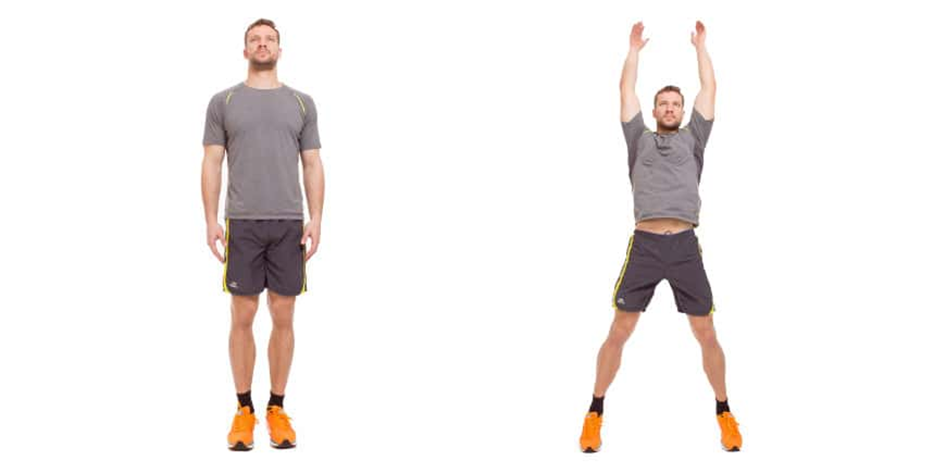 2
Ausgangsstellung:
Beuge deine Knie etwas

Bewegung:
Springe locker vom Boden ab

 Deine Hände können sich über Kopf berühren

 Lande Schulterbreit auf den Fußballen
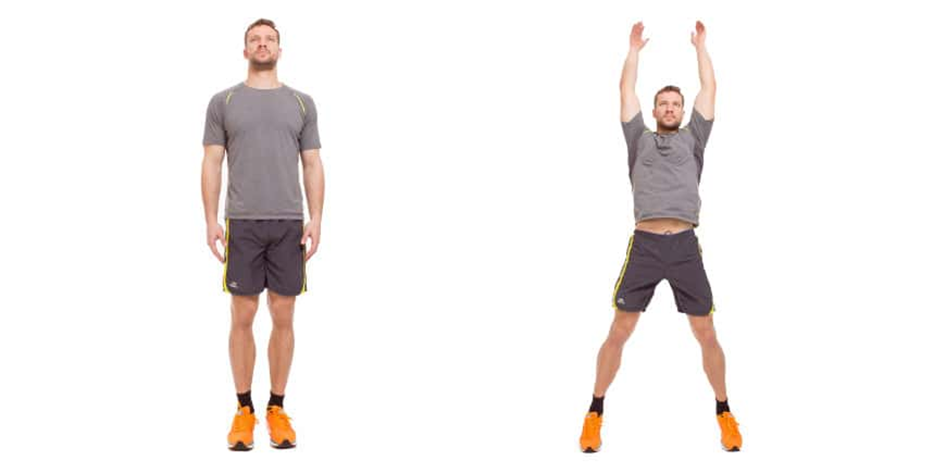 1
Ausgangsstellung:
Beuge deine Knie etwas

Bewegung:
Springe locker vom Boden ab

 Deine Hände können sich über Kopf berühren

 Lande Schulterbreit auf den Fußballen
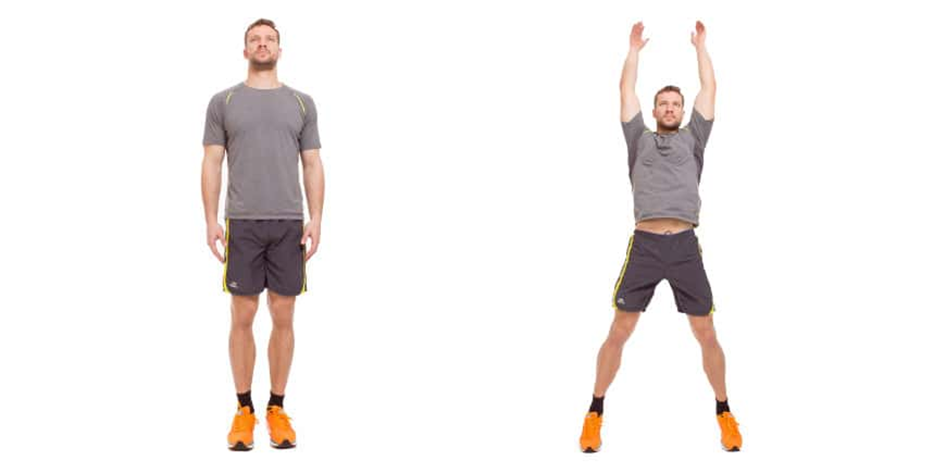 GO!
Jumping Jacks
Ausgangsstellung:
Beuge deine Knie etwas

Bewegung:
Springe locker vom Boden ab

 Deine Hände können sich über Kopf berühren

 Lande Schulterbreit auf den Fußballen
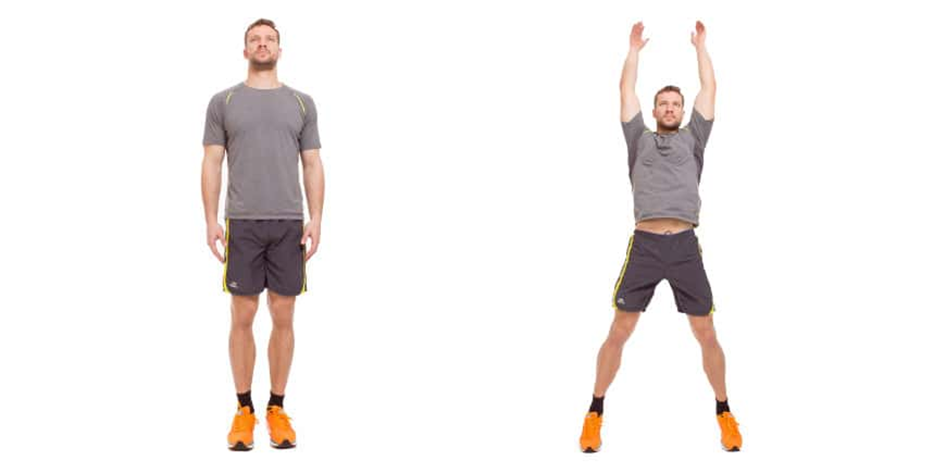 Pause
Vorbereitung: Calf Stretch (R)
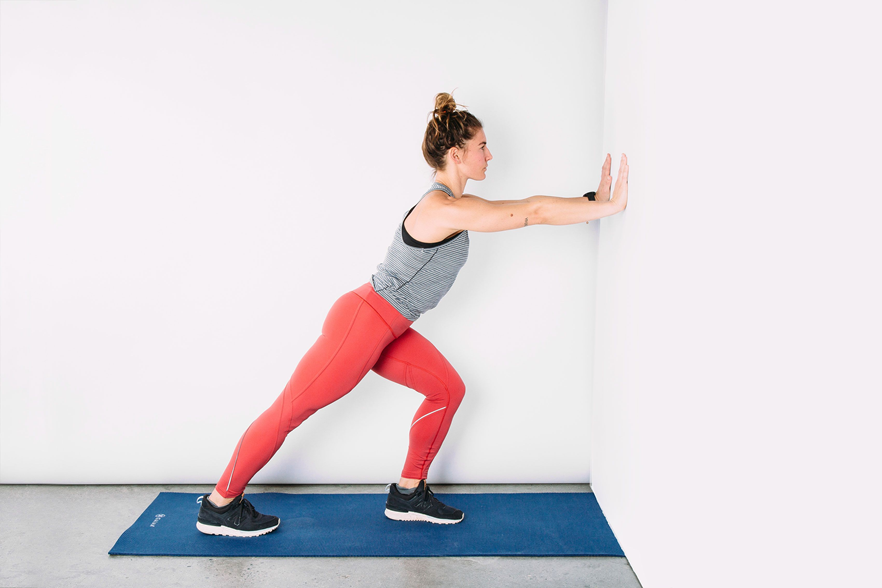 Ausgangsstellung:
Stell dich mit dem linken Fuß nach vorne und beiden Händen flach gegen eine Wand

Bewegung:
Halte beide Fersen auf dem Boden und lehne dich mit dem linken Knie nach vorne
10
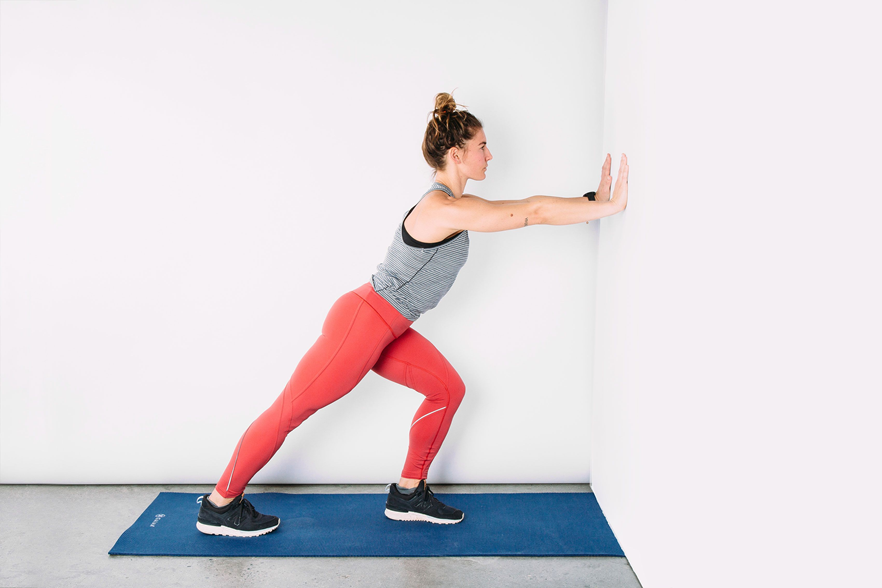 Ausgangsstellung:
Stell dich mit dem linken Fuß nach vorne und beiden Händen flach gegen eine Wand

Bewegung:
Halte beide Fersen auf dem Boden und lehne dich mit dem linken Knie nach vorne
9
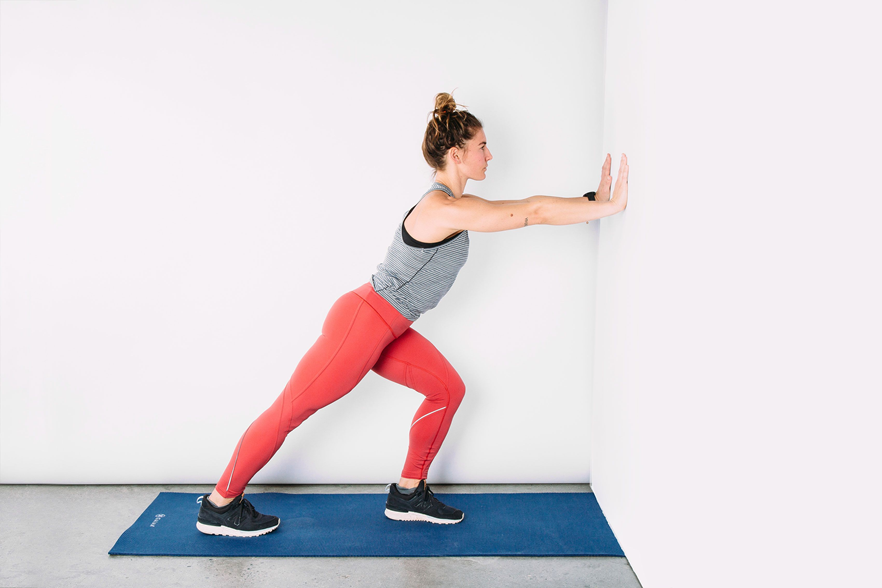 Ausgangsstellung:
Stell dich mit dem linken Fuß nach vorne und beiden Händen flach gegen eine Wand

Bewegung:
Halte beide Fersen auf dem Boden und lehne dich mit dem linken Knie nach vorne
8
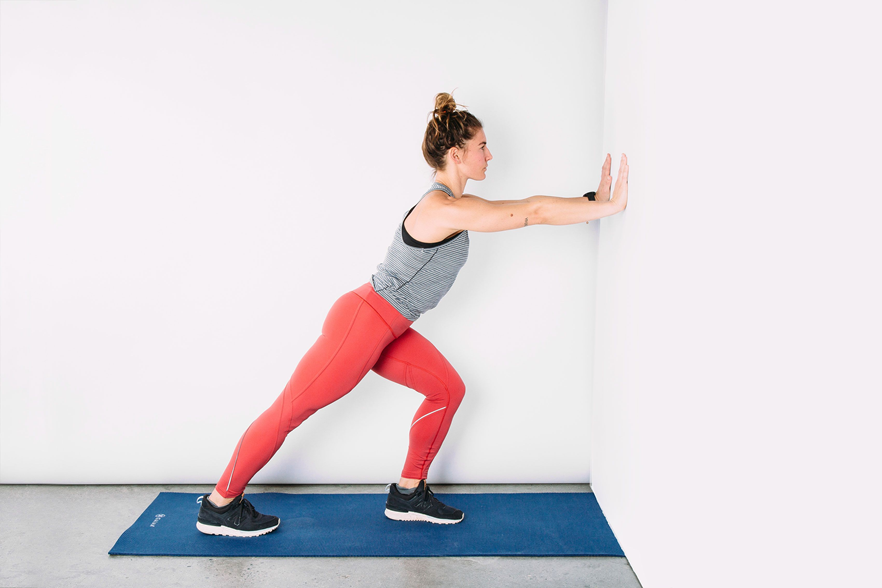 Ausgangsstellung:
Stell dich mit dem linken Fuß nach vorne und beiden Händen flach gegen eine Wand

Bewegung:
Halte beide Fersen auf dem Boden und lehne dich mit dem linken Knie nach vorne
7
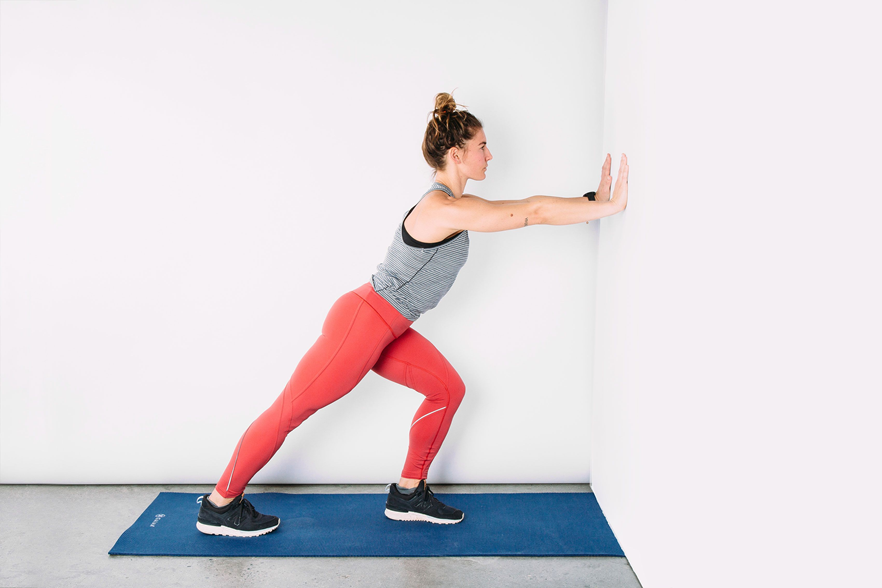 Ausgangsstellung:
Stell dich mit dem linken Fuß nach vorne und beiden Händen flach gegen eine Wand

Bewegung:
Halte beide Fersen auf dem Boden und lehne dich mit dem linken Knie nach vorne
6
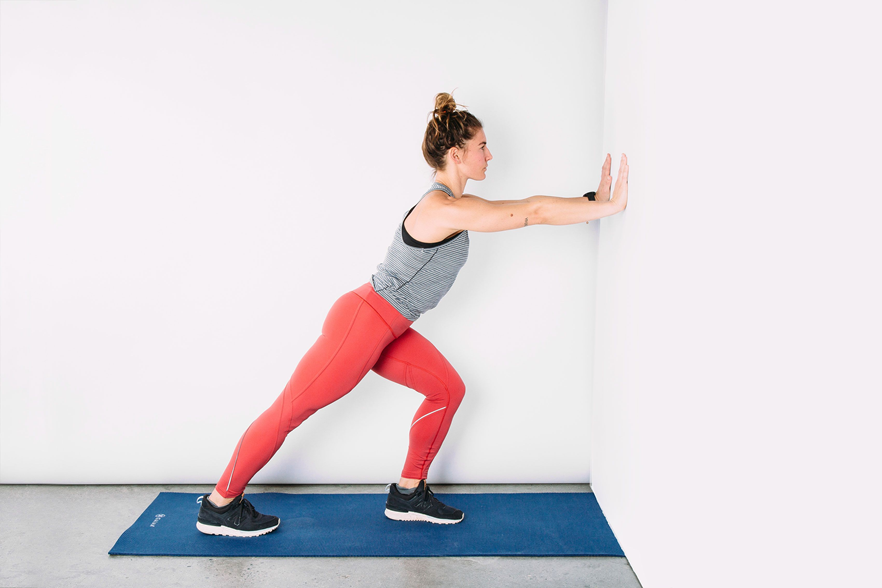 Ausgangsstellung:
Stell dich mit dem linken Fuß nach vorne und beiden Händen flach gegen eine Wand

Bewegung:
Halte beide Fersen auf dem Boden und lehne dich mit dem linken Knie nach vorne
5
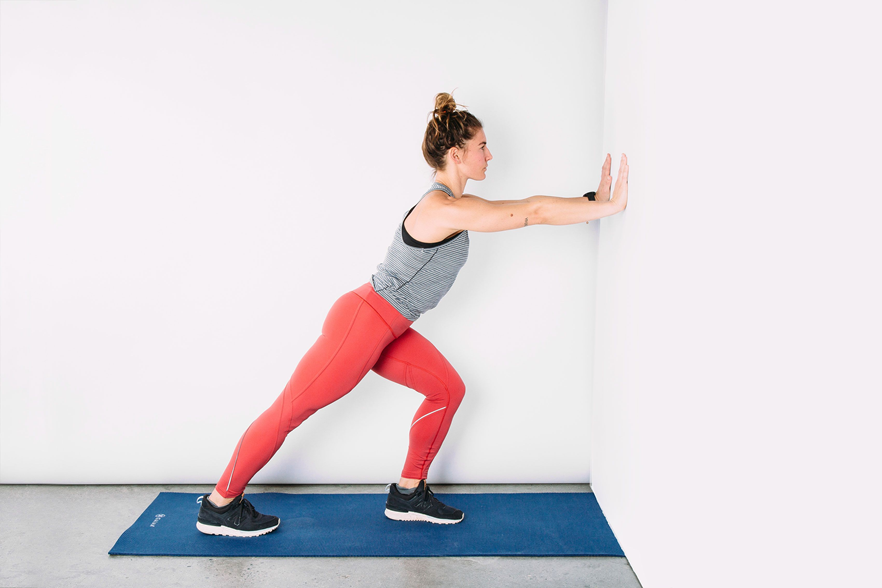 Ausgangsstellung:
Stell dich mit dem linken Fuß nach vorne und beiden Händen flach gegen eine Wand

Bewegung:
Halte beide Fersen auf dem Boden und lehne dich mit dem linken Knie nach vorne
4
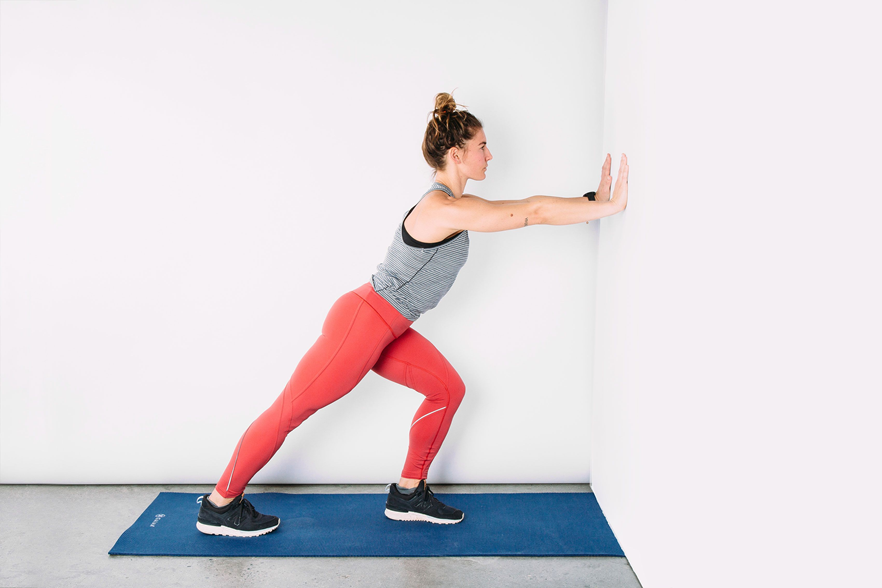 Ausgangsstellung:
Stell dich mit dem linken Fuß nach vorne und beiden Händen flach gegen eine Wand

Bewegung:
Halte beide Fersen auf dem Boden und lehne dich mit dem linken Knie nach vorne
3
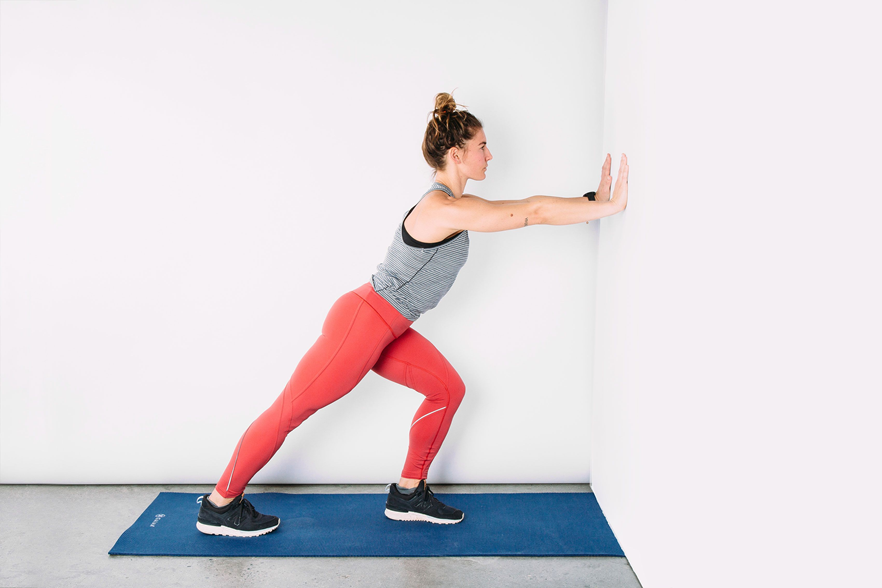 Ausgangsstellung:
Stell dich mit dem linken Fuß nach vorne und beiden Händen flach gegen eine Wand

Bewegung:
Halte beide Fersen auf dem Boden und lehne dich mit dem linken Knie nach vorne
2
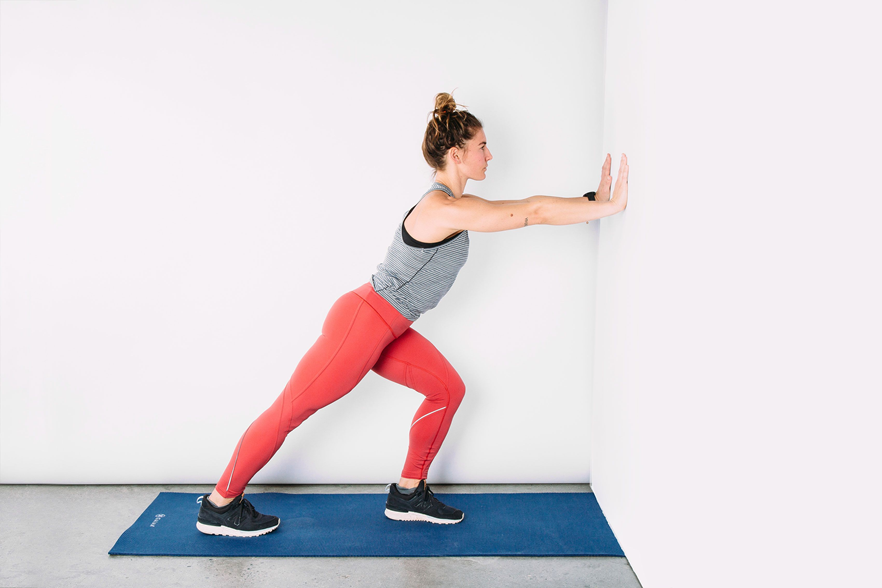 Ausgangsstellung:
Stell dich mit dem linken Fuß nach vorne und beiden Händen flach gegen eine Wand

Bewegung:
Halte beide Fersen auf dem Boden und lehne dich mit dem linken Knie nach vorne
1
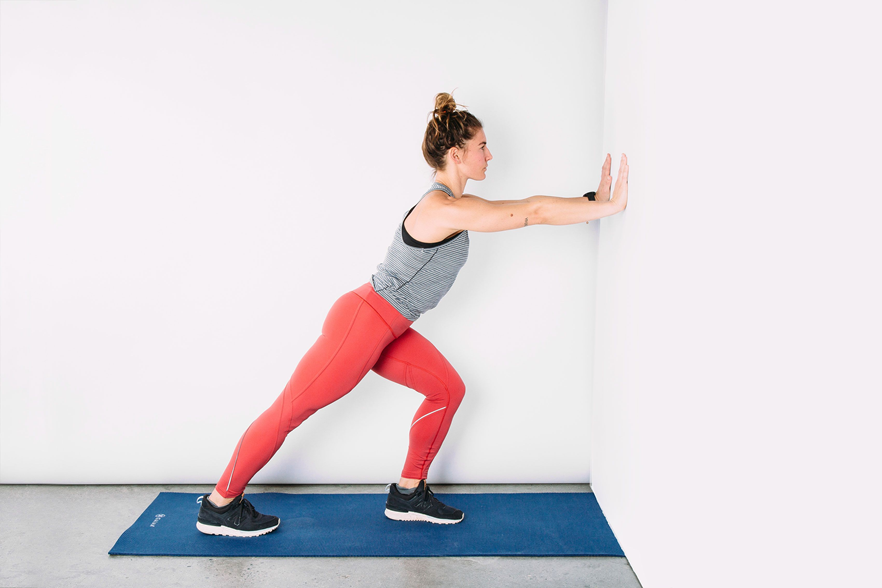 Ausgangsstellung:
Stell dich mit dem linken Fuß nach vorne und beiden Händen flach gegen eine Wand

Bewegung:
Halte beide Fersen auf dem Boden und lehne dich mit dem linken Knie nach vorne
Go!
Calf Stretch (R)
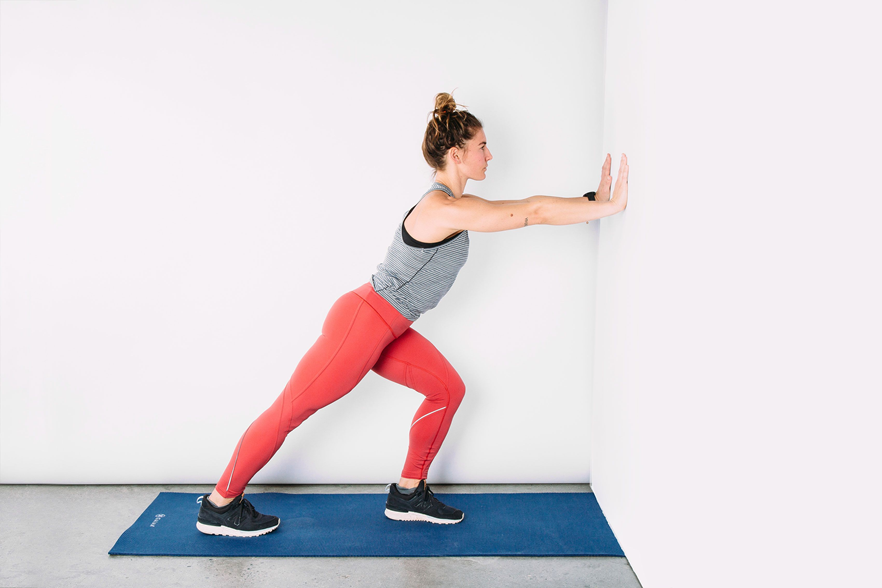 Ausgangsstellung:
Stell dich mit dem linken Fuß nach vorne und beiden Händen flach gegen eine Wand

Bewegung:
Halte beide Fersen auf dem Boden und lehne dich mit dem linken Knie nach vorne
Pause
Vorbereitung: Calf Stretch (L)
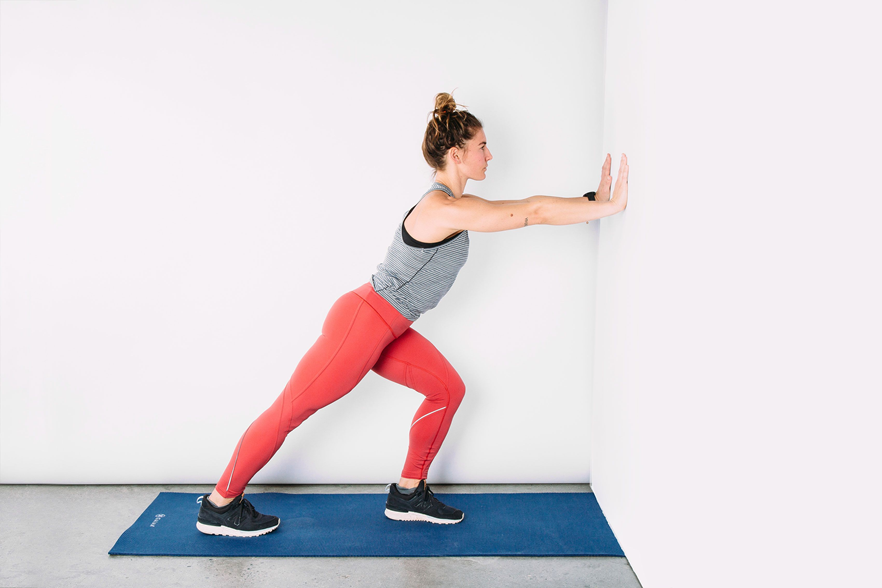 Ausgangsstellung:
Stell dich mit dem rechten Fuß nach vorne und beiden Händen flach gegen eine Wand

Bewegung:
Halte beide Fersen auf dem Boden und lehne dich mit dem rechten Knie nach vorne
10
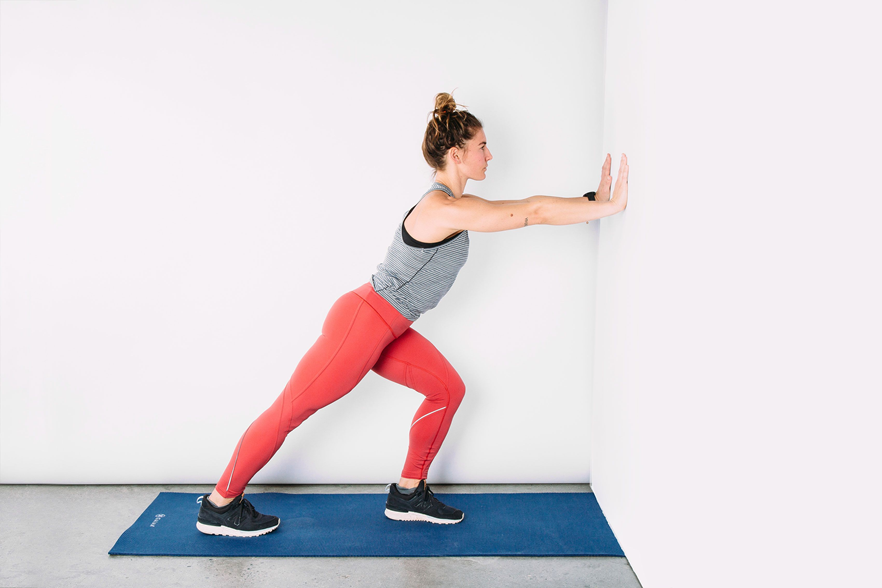 Ausgangsstellung:
Stell dich mit dem rechten Fuß nach vorne und beiden Händen flach gegen eine Wand

Bewegung:
Halte beide Fersen auf dem Boden und lehne dich mit dem rechten Knie nach vorne
9
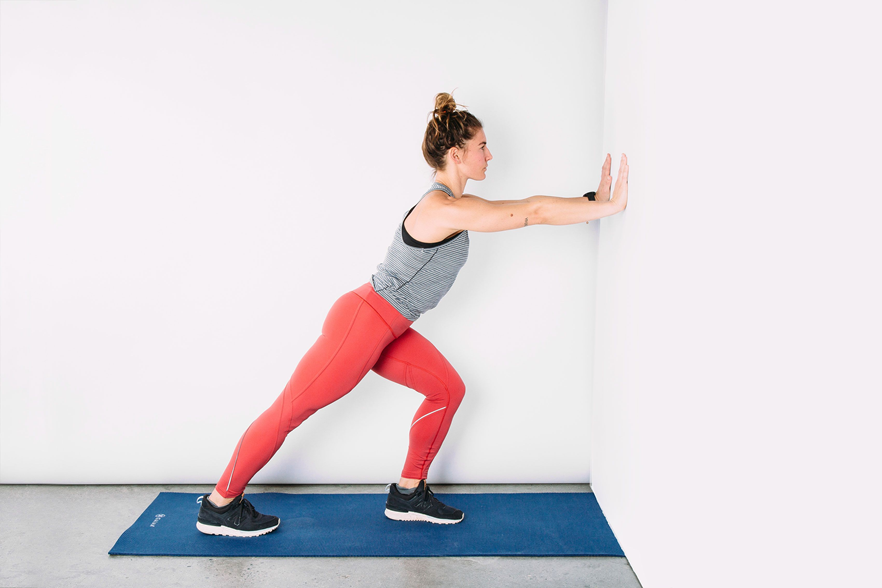 Ausgangsstellung:
Stell dich mit dem rechten Fuß nach vorne und beiden Händen flach gegen eine Wand

Bewegung:
Halte beide Fersen auf dem Boden und lehne dich mit dem rechten Knie nach vorne
8
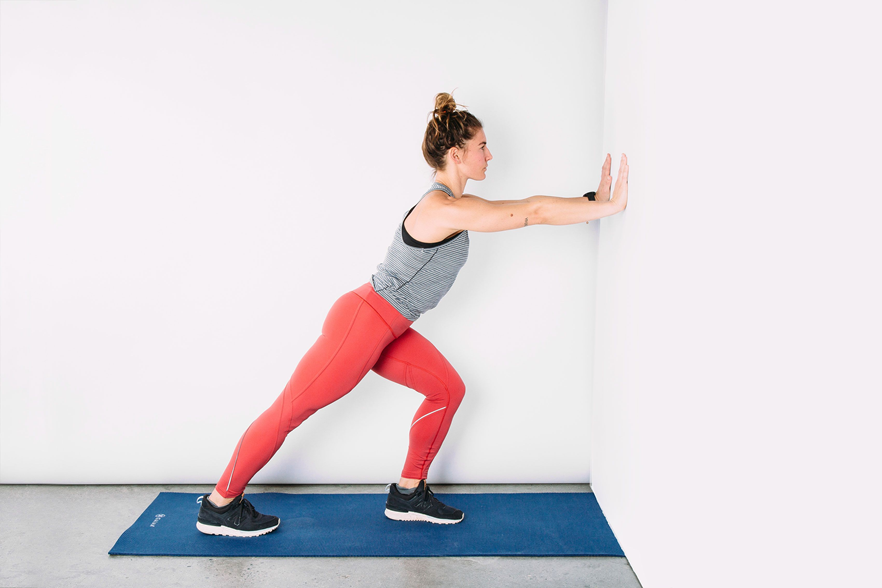 Ausgangsstellung:
Stell dich mit dem rechten Fuß nach vorne und beiden Händen flach gegen eine Wand

Bewegung:
Halte beide Fersen auf dem Boden und lehne dich mit dem rechten Knie nach vorne
7
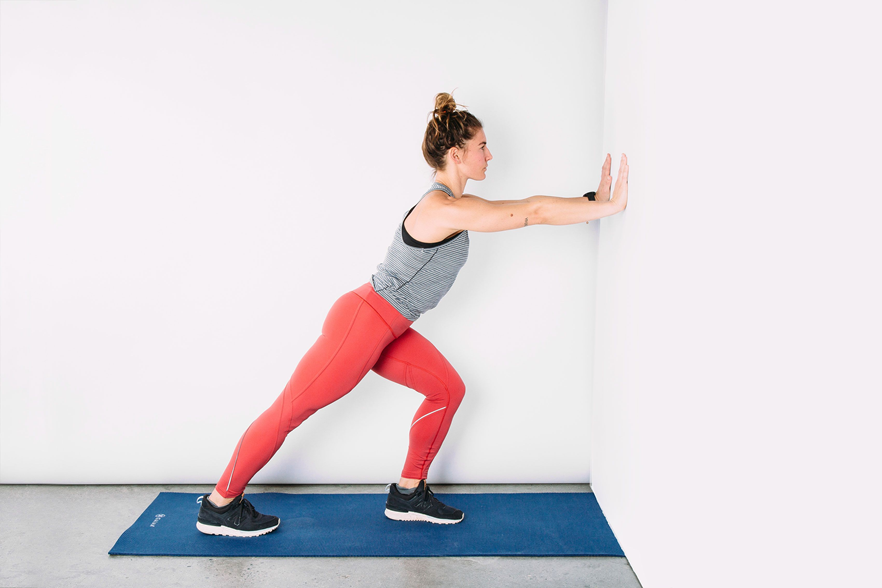 Ausgangsstellung:
Stell dich mit dem rechten Fuß nach vorne und beiden Händen flach gegen eine Wand

Bewegung:
Halte beide Fersen auf dem Boden und lehne dich mit dem rechten Knie nach vorne
6
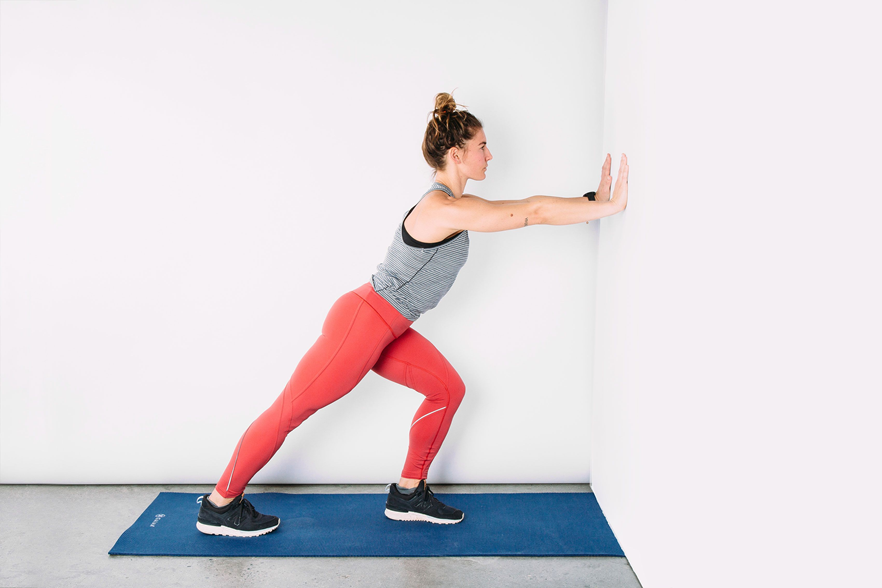 Ausgangsstellung:
Stell dich mit dem rechten Fuß nach vorne und beiden Händen flach gegen eine Wand

Bewegung:
Halte beide Fersen auf dem Boden und lehne dich mit dem rechten Knie nach vorne
5
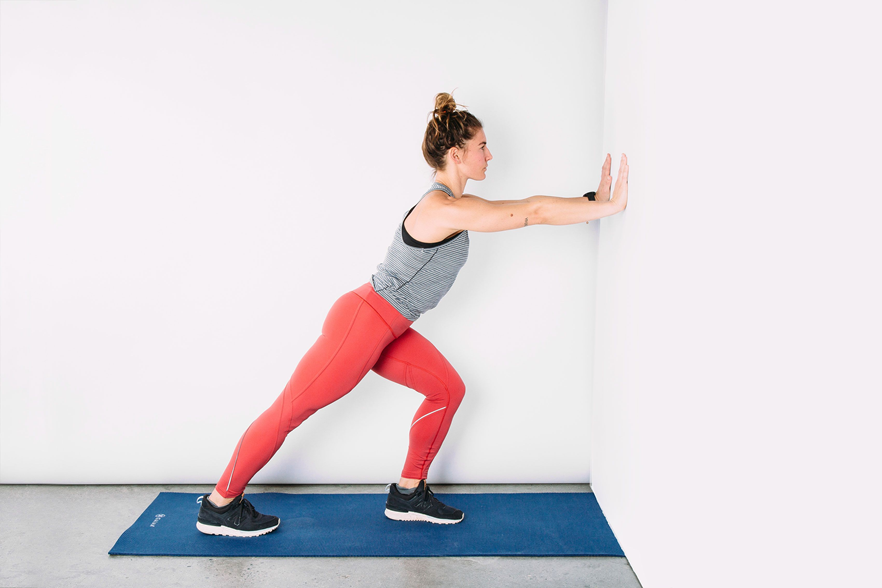 Ausgangsstellung:
Stell dich mit dem rechten Fuß nach vorne und beiden Händen flach gegen eine Wand

Bewegung:
Halte beide Fersen auf dem Boden und lehne dich mit dem rechten Knie nach vorne
4
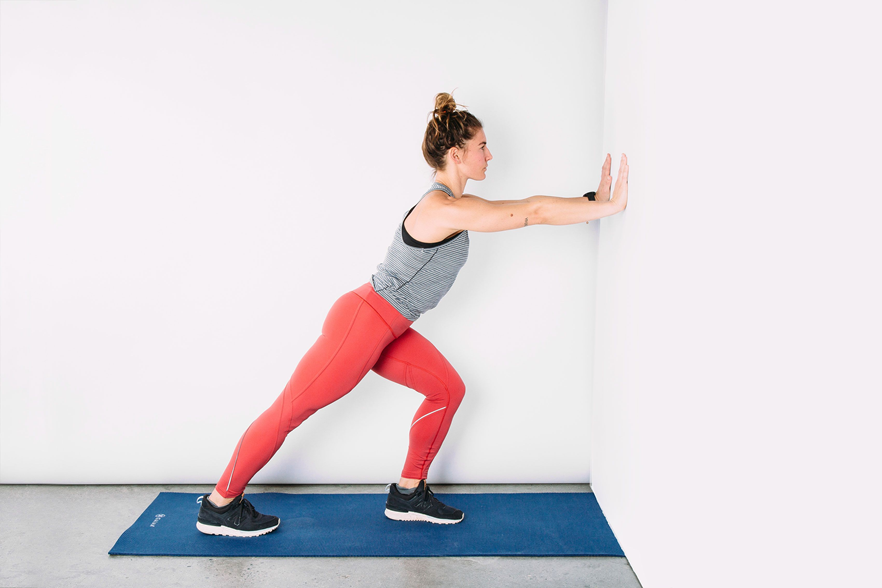 Ausgangsstellung:
Stell dich mit dem rechten Fuß nach vorne und beiden Händen flach gegen eine Wand

Bewegung:
Halte beide Fersen auf dem Boden und lehne dich mit dem rechten Knie nach vorne
3
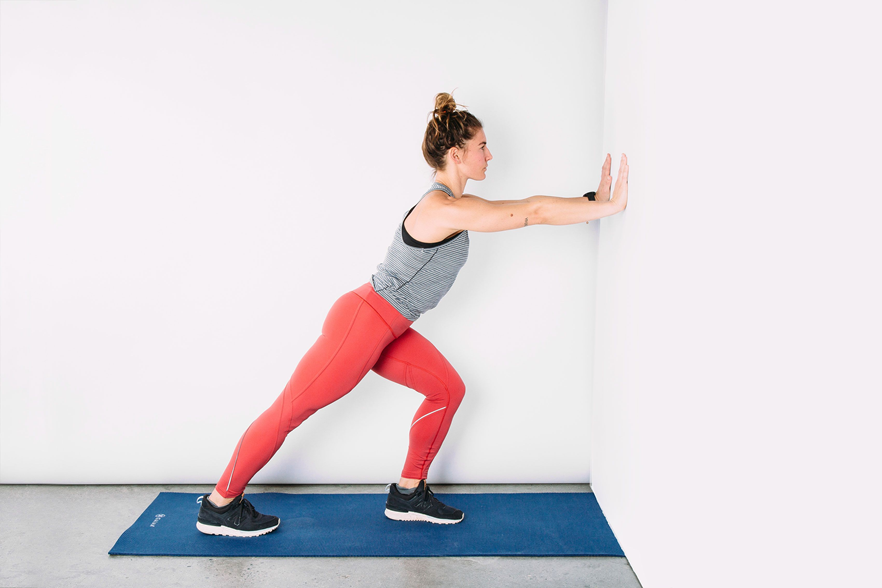 Ausgangsstellung:
Stell dich mit dem rechten Fuß nach vorne und beiden Händen flach gegen eine Wand

Bewegung:
Halte beide Fersen auf dem Boden und lehne dich mit dem rechten Knie nach vorne
2
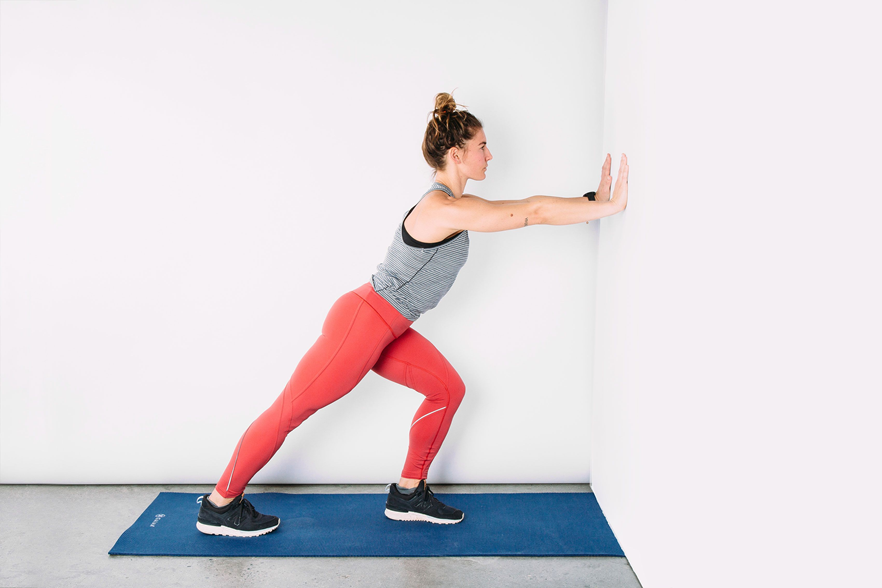 Ausgangsstellung:
Stell dich mit dem rechten Fuß nach vorne und beiden Händen flach gegen eine Wand

Bewegung:
Halte beide Fersen auf dem Boden und lehne dich mit dem rechten Knie nach vorne
1
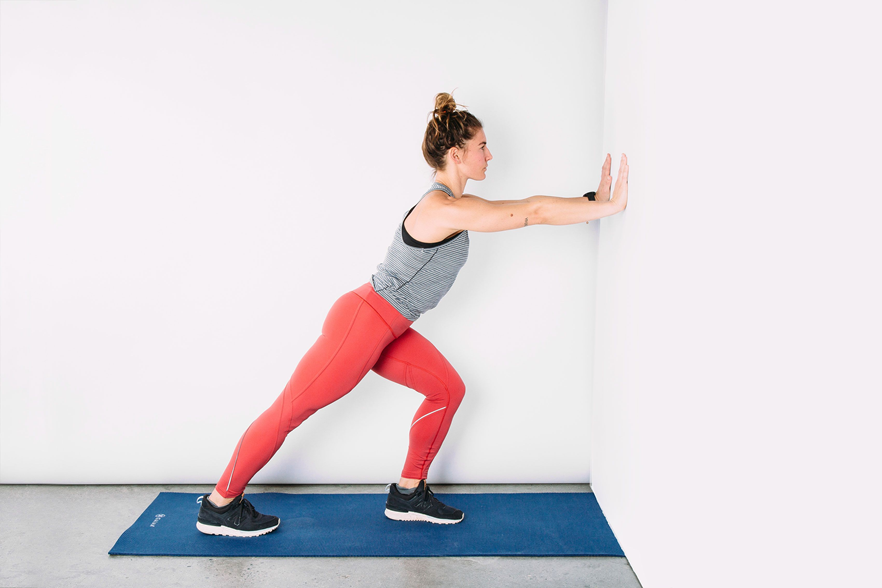 Ausgangsstellung:
Stell dich mit dem rechten Fuß nach vorne und beiden Händen flach gegen eine Wand

Bewegung:
Halte beide Fersen auf dem Boden und lehne dich mit dem rechten Knie nach vorne
Go!
Calf Stretch (L)
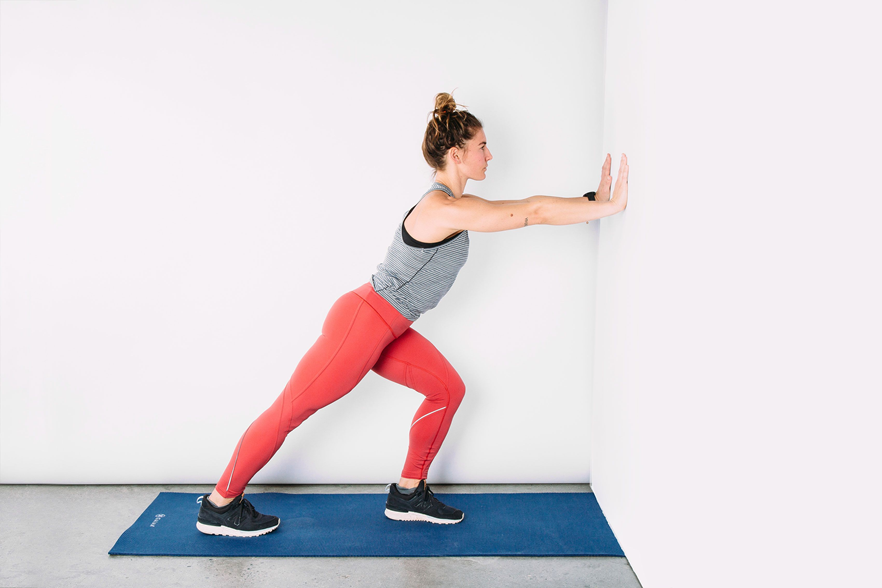 Ausgangsstellung:
Stell dich mit dem rechten Fuß nach vorne und beiden Händen flach gegen eine Wand

Bewegung:
Halte beide Fersen auf dem Boden und lehne dich mit dem rechten Knie nach vorne
Pause
10
9
8
7
6
5
4
3
2
1
Tabata-Workout
Erste Übung: SquatVorbereitung
Ausgangsstellung:
Stelle deine Füße etwas weiter als schulterbreit voneinander entfernt auf

Bewegung:
Spanne deinen Körper an und halte deinen Rücken gerade

Beuge langsam deine Knie, bis deine Oberschenkel parallel zum Boden sind 

Tipp:
setze dir einen gefüllten Rucksack auf, um die Beinübung  zu erschweren
10
Ausgangsstellung:
Stelle deine Füße etwas weiter als schulterbreit voneinander entfernt auf

Bewegung:
Spanne deinen Körper an und halte deinen Rücken gerade

Beuge langsam deine Knie, bis deine Oberschenkel parallel zum Boden sind 

Tipp:
setze dir einen gefüllten Rucksack auf, um die Beinübung  zu erschweren
9
Ausgangsstellung:
Stelle deine Füße etwas weiter als schulterbreit voneinander entfernt auf

Bewegung:
Spanne deinen Körper an und halte deinen Rücken gerade

Beuge langsam deine Knie, bis deine Oberschenkel parallel zum Boden sind 

Tipp:
setze dir einen gefüllten Rucksack auf, um die Beinübung  zu erschweren
8
Ausgangsstellung:
Stelle deine Füße etwas weiter als schulterbreit voneinander entfernt auf

Bewegung:
Spanne deinen Körper an und halte deinen Rücken gerade

Beuge langsam deine Knie, bis deine Oberschenkel parallel zum Boden sind 

Tipp:
setze dir einen gefüllten Rucksack auf, um die Beinübung  zu erschweren
7
Ausgangsstellung:
Stelle deine Füße etwas weiter als schulterbreit voneinander entfernt auf

Bewegung:
Spanne deinen Körper an und halte deinen Rücken gerade

Beuge langsam deine Knie, bis deine Oberschenkel parallel zum Boden sind 

Tipp:
setze dir einen gefüllten Rucksack auf, um die Beinübung  zu erschweren
6
Ausgangsstellung:
Stelle deine Füße etwas weiter als schulterbreit voneinander entfernt auf

Bewegung:
Spanne deinen Körper an und halte deinen Rücken gerade

Beuge langsam deine Knie, bis deine Oberschenkel parallel zum Boden sind 

Tipp:
setze dir einen gefüllten Rucksack auf, um die Beinübung  zu erschweren
5
Ausgangsstellung:
Stelle deine Füße etwas weiter als schulterbreit voneinander entfernt auf

Bewegung:
Spanne deinen Körper an und halte deinen Rücken gerade

Beuge langsam deine Knie, bis deine Oberschenkel parallel zum Boden sind 

Tipp:
setze dir einen gefüllten Rucksack auf, um die Beinübung  zu erschweren
4
Ausgangsstellung:
Stelle deine Füße etwas weiter als schulterbreit voneinander entfernt auf

Bewegung:
Spanne deinen Körper an und halte deinen Rücken gerade

Beuge langsam deine Knie, bis deine Oberschenkel parallel zum Boden sind 

Tipp:
setze dir einen gefüllten Rucksack auf, um die Beinübung  zu erschweren
3
Ausgangsstellung:
Stelle deine Füße etwas weiter als schulterbreit voneinander entfernt auf

Bewegung:
Spanne deinen Körper an und halte deinen Rücken gerade

Beuge langsam deine Knie, bis deine Oberschenkel parallel zum Boden sind 

Tipp:
setze dir einen gefüllten Rucksack auf, um die Beinübung  zu erschweren
2
Ausgangsstellung:
Stelle deine Füße etwas weiter als schulterbreit voneinander entfernt auf

Bewegung:
Spanne deinen Körper an und halte deinen Rücken gerade

Beuge langsam deine Knie, bis deine Oberschenkel parallel zum Boden sind 

Tipp:
setze dir einen gefüllten Rucksack auf, um die Beinübung  zu erschweren
1
Ausgangsstellung:
Stelle deine Füße etwas weiter als schulterbreit voneinander entfernt auf

Bewegung:
Spanne deinen Körper an und halte deinen Rücken gerade

Beuge langsam deine Knie, bis deine Oberschenkel parallel zum Boden sind 

Tipp:
setze dir einen gefüllten Rucksack auf, um die Beinübung  zu erschweren
Go!
Squat
Ausgangsstellung:
Stelle deine Füße etwas weiter als schulterbreit voneinander entfernt auf

Bewegung:
Spanne deinen Körper an und halte deinen Rücken gerade

Beuge langsam deine Knie, bis deine Oberschenkel parallel zum Boden sind 

Tipp:
setze dir einen gefüllten Rucksack auf, um die Beinübung  zu erschweren
Pause
Vorbereitung: Ausfallschritt
Ausgangsstellung:
Füße sind nah beieinander

Bewegung:
Setze einen Fuß etwas weiter als Schrittlänge nach vorne

Oberkörper gerade halten

Hinteres Knie berührt nun fast den Boden

Drücke dich nun mit dem vorderen Bein wieder nach oben

Tipp:
du kannst dir einen gefüllten Rucksack als Trainingsgewicht aufsetzen
10
Ausgangsstellung:
Füße sind nah beieinander

Bewegung:
Setze einen Fuß etwas weiter als Schrittlänge nach vorne

Oberkörper gerade halten

Hinteres Knie berührt nun fast den Boden

Drücke dich nun mit dem vorderen Bein wieder nach oben

Tipp:
du kannst dir einen gefüllten Rucksack als Trainingsgewicht aufsetzen
9
Ausgangsstellung:
Füße sind nah beieinander

Bewegung:
Setze einen Fuß etwas weiter als Schrittlänge nach vorne

Oberkörper gerade halten

Hinteres Knie berührt nun fast den Boden

Drücke dich nun mit dem vorderen Bein wieder nach oben

Tipp:
du kannst dir einen gefüllten Rucksack als Trainingsgewicht aufsetzen
8
Ausgangsstellung:
Füße sind nah beieinander

Bewegung:
Setze einen Fuß etwas weiter als Schrittlänge nach vorne

Oberkörper gerade halten

Hinteres Knie berührt nun fast den Boden

Drücke dich nun mit dem vorderen Bein wieder nach oben

Tipp:
du kannst dir einen gefüllten Rucksack als Trainingsgewicht aufsetzen
7
Ausgangsstellung:
Füße sind nah beieinander

Bewegung:
Setze einen Fuß etwas weiter als Schrittlänge nach vorne

Oberkörper gerade halten

Hinteres Knie berührt nun fast den Boden

Drücke dich nun mit dem vorderen Bein wieder nach oben

Tipp:
du kannst dir einen gefüllten Rucksack als Trainingsgewicht aufsetzen
6
Ausgangsstellung:
Füße sind nah beieinander

Bewegung:
Setze einen Fuß etwas weiter als Schrittlänge nach vorne

Oberkörper gerade halten

Hinteres Knie berührt nun fast den Boden

Drücke dich nun mit dem vorderen Bein wieder nach oben

Tipp:
du kannst dir einen gefüllten Rucksack als Trainingsgewicht aufsetzen
5
Ausgangsstellung:
Füße sind nah beieinander

Bewegung:
Setze einen Fuß etwas weiter als Schrittlänge nach vorne

Oberkörper gerade halten

Hinteres Knie berührt nun fast den Boden

Drücke dich nun mit dem vorderen Bein wieder nach oben

Tipp:
du kannst dir einen gefüllten Rucksack als Trainingsgewicht aufsetzen
4
Ausgangsstellung:
Füße sind nah beieinander

Bewegung:
Setze einen Fuß etwas weiter als Schrittlänge nach vorne

Oberkörper gerade halten

Hinteres Knie berührt nun fast den Boden

Drücke dich nun mit dem vorderen Bein wieder nach oben

Tipp:
du kannst dir einen gefüllten Rucksack als Trainingsgewicht aufsetzen
3
Ausgangsstellung:
Füße sind nah beieinander

Bewegung:
Setze einen Fuß etwas weiter als Schrittlänge nach vorne

Oberkörper gerade halten

Hinteres Knie berührt nun fast den Boden

Drücke dich nun mit dem vorderen Bein wieder nach oben

Tipp:
du kannst dir einen gefüllten Rucksack als Trainingsgewicht aufsetzen
2
Ausgangsstellung:
Füße sind nah beieinander

Bewegung:
Setze einen Fuß etwas weiter als Schrittlänge nach vorne

Oberkörper gerade halten

Hinteres Knie berührt nun fast den Boden

Drücke dich nun mit dem vorderen Bein wieder nach oben

Tipp:
du kannst dir einen gefüllten Rucksack als Trainingsgewicht aufsetzen
1
Ausgangsstellung:
Füße sind nah beieinander

Bewegung:
Setze einen Fuß etwas weiter als Schrittlänge nach vorne

Oberkörper gerade halten

Hinteres Knie berührt nun fast den Boden

Drücke dich nun mit dem vorderen Bein wieder nach oben

Tipp:
du kannst dir einen gefüllten Rucksack als Trainingsgewicht aufsetzen
GO!
Ausfallschritt
Ausgangsstellung:
Füße sind nah beieinander

Bewegung:
Setze einen Fuß etwas weiter als Schrittlänge nach vorne

Oberkörper gerade halten

Hinteres Knie berührt nun fast den Boden

Drücke dich nun mit dem vorderen Bein wieder nach oben

Tipp:
du kannst dir einen gefüllten Rucksack als Trainingsgewicht aufsetzen
Pause
Vorbereitung: Seitlicher Ausfallschritt
Ausgangsstellung:
Stelle beide Füße hüftbreit voneinander entfernt auf.

 Körper aufrecht halten.

 Bewegung:
Mache mit einem Fuß einen großen Schritt zur Seite und beuge das Kniegelenk zu 90 Grad.

Beachte, dass die Füße parallel zueinander sind.

Drücke dich mit deiner Ferse des zur Seite gesetzten Fußes wieder nach oben und ziehe dein Bein wieder an.
10
Ausgangsstellung:
Stelle beide Füße hüftbreit voneinander entfernt auf.

 Körper aufrecht halten.

 Bewegung:
Mache mit einem Fuß einen großen Schritt zur Seite und beuge das Kniegelenk zu 90 Grad.

Beachte, dass die Füße parallel zueinander sind.

Drücke dich mit deiner Ferse des zur Seite gesetzten Fußes wieder nach oben und ziehe dein Bein wieder an.
9
Ausgangsstellung:
Stelle beide Füße hüftbreit voneinander entfernt auf.

 Körper aufrecht halten.

 Bewegung:
Mache mit einem Fuß einen großen Schritt zur Seite und beuge das Kniegelenk zu 90 Grad.

Beachte, dass die Füße parallel zueinander sind.

Drücke dich mit deiner Ferse des zur Seite gesetzten Fußes wieder nach oben und ziehe dein Bein wieder an.
8
Ausgangsstellung:
Stelle beide Füße hüftbreit voneinander entfernt auf.

 Körper aufrecht halten.

 Bewegung:
Mache mit einem Fuß einen großen Schritt zur Seite und beuge das Kniegelenk zu 90 Grad.

Beachte, dass die Füße parallel zueinander sind.

Drücke dich mit deiner Ferse des zur Seite gesetzten Fußes wieder nach oben und ziehe dein Bein wieder an.
7
Ausgangsstellung:
Stelle beide Füße hüftbreit voneinander entfernt auf.

 Körper aufrecht halten.

 Bewegung:
Mache mit einem Fuß einen großen Schritt zur Seite und beuge das Kniegelenk zu 90 Grad.

Beachte, dass die Füße parallel zueinander sind.

Drücke dich mit deiner Ferse des zur Seite gesetzten Fußes wieder nach oben und ziehe dein Bein wieder an.
6
Ausgangsstellung:
Stelle beide Füße hüftbreit voneinander entfernt auf.

 Körper aufrecht halten.

 Bewegung:
Mache mit einem Fuß einen großen Schritt zur Seite und beuge das Kniegelenk zu 90 Grad.

Beachte, dass die Füße parallel zueinander sind.

Drücke dich mit deiner Ferse des zur Seite gesetzten Fußes wieder nach oben und ziehe dein Bein wieder an.
5
Ausgangsstellung:
Stelle beide Füße hüftbreit voneinander entfernt auf.

 Körper aufrecht halten.

 Bewegung:
Mache mit einem Fuß einen großen Schritt zur Seite und beuge das Kniegelenk zu 90 Grad.

Beachte, dass die Füße parallel zueinander sind.

Drücke dich mit deiner Ferse des zur Seite gesetzten Fußes wieder nach oben und ziehe dein Bein wieder an.
4
Ausgangsstellung:
Stelle beide Füße hüftbreit voneinander entfernt auf.

 Körper aufrecht halten.

 Bewegung:
Mache mit einem Fuß einen großen Schritt zur Seite und beuge das Kniegelenk zu 90 Grad.

Beachte, dass die Füße parallel zueinander sind.

Drücke dich mit deiner Ferse des zur Seite gesetzten Fußes wieder nach oben und ziehe dein Bein wieder an.
3
Ausgangsstellung:
Stelle beide Füße hüftbreit voneinander entfernt auf.

 Körper aufrecht halten.

 Bewegung:
Mache mit einem Fuß einen großen Schritt zur Seite und beuge das Kniegelenk zu 90 Grad.

Beachte, dass die Füße parallel zueinander sind.

Drücke dich mit deiner Ferse des zur Seite gesetzten Fußes wieder nach oben und ziehe dein Bein wieder an.
2
Ausgangsstellung:
Stelle beide Füße hüftbreit voneinander entfernt auf.

 Körper aufrecht halten.

 Bewegung:
Mache mit einem Fuß einen großen Schritt zur Seite und beuge das Kniegelenk zu 90 Grad.

Beachte, dass die Füße parallel zueinander sind.

Drücke dich mit deiner Ferse des zur Seite gesetzten Fußes wieder nach oben und ziehe dein Bein wieder an.
1
Ausgangsstellung:
Stelle beide Füße hüftbreit voneinander entfernt auf.

 Körper aufrecht halten.

 Bewegung:
Mache mit einem Fuß einen großen Schritt zur Seite und beuge das Kniegelenk zu 90 Grad.

Beachte, dass die Füße parallel zueinander sind.

Drücke dich mit deiner Ferse des zur Seite gesetzten Fußes wieder nach oben und ziehe dein Bein wieder an.
GO!
Seitlicher Ausfallschritt
Ausgangsstellung:
Stelle beide Füße hüftbreit voneinander entfernt auf.

 Körper aufrecht halten.

 Bewegung:
Mache mit einem Fuß einen großen Schritt zur Seite und beuge das Kniegelenk zu 90 Grad.

Beachte, dass die Füße parallel zueinander sind.

Drücke dich mit deiner Ferse des zur Seite gesetzten Fußes wieder nach oben und ziehe dein Bein wieder an.
Pause
Vorbereitung: Seitlicher Beinheber (R)
Ausgangsstellung:
Leg dich mit der linken Seite auf den Boden.

Bewegung:
Hebe dein Bein langsam ohne Schwung an.

Vermeide, dass dein Oberkörper und die Hüfte pendeln.

Kehre langsam wieder zurück zur Ausgangsstellung, aber lege dein Bein nicht auf dem andere auf!
10
Ausgangsstellung:
Leg dich mit der linken Seite auf den Boden.

Bewegung:
Hebe dein Bein langsam ohne Schwung an.

Vermeide, dass dein Oberkörper und die Hüfte pendeln.

Kehre langsam wieder zurück zur Ausgangsstellung, aber lege dein Bein nicht auf dem andere auf!
9
Ausgangsstellung:
Leg dich mit der linken Seite auf den Boden.

Bewegung:
Hebe dein Bein langsam ohne Schwung an.

Vermeide, dass dein Oberkörper und die Hüfte pendeln.

Kehre langsam wieder zurück zur Ausgangsstellung, aber lege dein Bein nicht auf dem andere auf!
8
Ausgangsstellung:
Leg dich mit der linken Seite auf den Boden.

Bewegung:
Hebe dein Bein langsam ohne Schwung an.

Vermeide, dass dein Oberkörper und die Hüfte pendeln.

Kehre langsam wieder zurück zur Ausgangsstellung, aber lege dein Bein nicht auf dem andere auf!
7
Ausgangsstellung:
Leg dich mit der linken Seite auf den Boden.

Bewegung:
Hebe dein Bein langsam ohne Schwung an.

Vermeide, dass dein Oberkörper und die Hüfte pendeln.

Kehre langsam wieder zurück zur Ausgangsstellung, aber lege dein Bein nicht auf dem andere auf!
6
Ausgangsstellung:
Leg dich mit der linken Seite auf den Boden.

Bewegung:
Hebe dein Bein langsam ohne Schwung an.

Vermeide, dass dein Oberkörper und die Hüfte pendeln.

Kehre langsam wieder zurück zur Ausgangsstellung, aber lege dein Bein nicht auf dem andere auf!
5
Ausgangsstellung:
Leg dich mit der linken Seite auf den Boden.

Bewegung:
Hebe dein Bein langsam ohne Schwung an.

Vermeide, dass dein Oberkörper und die Hüfte pendeln.

Kehre langsam wieder zurück zur Ausgangsstellung, aber lege dein Bein nicht auf dem andere auf!
4
Ausgangsstellung:
Leg dich mit der linken Seite auf den Boden.

Bewegung:
Hebe dein Bein langsam ohne Schwung an.

Vermeide, dass dein Oberkörper und die Hüfte pendeln.

Kehre langsam wieder zurück zur Ausgangsstellung, aber lege dein Bein nicht auf dem andere auf!
3
Ausgangsstellung:
Leg dich mit der linken Seite auf den Boden.

Bewegung:
Hebe dein Bein langsam ohne Schwung an.

Vermeide, dass dein Oberkörper und die Hüfte pendeln.

Kehre langsam wieder zurück zur Ausgangsstellung, aber lege dein Bein nicht auf dem andere auf!
2
Ausgangsstellung:
Leg dich mit der linken Seite auf den Boden.

Bewegung:
Hebe dein Bein langsam ohne Schwung an.

Vermeide, dass dein Oberkörper und die Hüfte pendeln.

Kehre langsam wieder zurück zur Ausgangsstellung, aber lege dein Bein nicht auf dem andere auf!
1
Ausgangsstellung:
Leg dich mit der linken Seite auf den Boden.

Bewegung:
Hebe dein Bein langsam ohne Schwung an.

Vermeide, dass dein Oberkörper und die Hüfte pendeln.

Kehre langsam wieder zurück zur Ausgangsstellung, aber lege dein Bein nicht auf dem andere auf!
GO!
Seitlicher Beinheber (R)
Ausgangsstellung:
Leg dich mit der linken Seite auf den Boden.

Bewegung:
Hebe dein Bein langsam ohne Schwung an.

Vermeide, dass dein Oberkörper und die Hüfte pendeln.

Kehre langsam wieder zurück zur Ausgangsstellung, aber lege dein Bein nicht auf dem andere auf!
Pause
Vorbereitung: Seitlicher Beinheber (L)
Ausgangsstellung:
Lege dich mit der rechte Seite auf den Boden.

Bewegung:
Hebe dein Bein langsam ohne Schwung an.

Vermeide, dass dein Oberkörper und die Hüfte pendeln.

Kehre langsam wieder zurück zur Ausgangsstellung, aber lege dein Bein nicht auf dem andere auf!
10
Ausgangsstellung:
Lege dich mit der rechte Seite auf den Boden.

Bewegung:
Hebe dein Bein langsam ohne Schwung an.

Vermeide, dass dein Oberkörper und die Hüfte pendeln.

Kehre langsam wieder zurück zur Ausgangsstellung, aber lege dein Bein nicht auf dem andere auf!
9
Ausgangsstellung:
Lege dich mit der rechte Seite auf den Boden.

Bewegung:
Hebe dein Bein langsam ohne Schwung an.

Vermeide, dass dein Oberkörper und die Hüfte pendeln.

Kehre langsam wieder zurück zur Ausgangsstellung, aber lege dein Bein nicht auf dem andere auf!
8
Ausgangsstellung:
Lege dich mit der rechte Seite auf den Boden.

Bewegung:
Hebe dein Bein langsam ohne Schwung an.

Vermeide, dass dein Oberkörper und die Hüfte pendeln.

Kehre langsam wieder zurück zur Ausgangsstellung, aber lege dein Bein nicht auf dem andere auf!
7
Ausgangsstellung:
Lege dich mit der rechte Seite auf den Boden.

Bewegung:
Hebe dein Bein langsam ohne Schwung an.

Vermeide, dass dein Oberkörper und die Hüfte pendeln.

Kehre langsam wieder zurück zur Ausgangsstellung, aber lege dein Bein nicht auf dem andere auf!
6
Ausgangsstellung:
Lege dich mit der rechte Seite auf den Boden.

Bewegung:
Hebe dein Bein langsam ohne Schwung an.

Vermeide, dass dein Oberkörper und die Hüfte pendeln.

Kehre langsam wieder zurück zur Ausgangsstellung, aber lege dein Bein nicht auf dem andere auf!
5
Ausgangsstellung:
Lege dich mit der rechte Seite auf den Boden.

Bewegung:
Hebe dein Bein langsam ohne Schwung an.

Vermeide, dass dein Oberkörper und die Hüfte pendeln.

Kehre langsam wieder zurück zur Ausgangsstellung, aber lege dein Bein nicht auf dem andere auf!
4
Ausgangsstellung:
Lege dich mit der rechte Seite auf den Boden.

Bewegung:
Hebe dein Bein langsam ohne Schwung an.

Vermeide, dass dein Oberkörper und die Hüfte pendeln.

Kehre langsam wieder zurück zur Ausgangsstellung, aber lege dein Bein nicht auf dem andere auf!
3
Ausgangsstellung:
Lege dich mit der rechte Seite auf den Boden.

Bewegung:
Hebe dein Bein langsam ohne Schwung an.

Vermeide, dass dein Oberkörper und die Hüfte pendeln.

Kehre langsam wieder zurück zur Ausgangsstellung, aber lege dein Bein nicht auf dem andere auf!
2
Ausgangsstellung:
Lege dich mit der rechte Seite auf den Boden.

Bewegung:
Hebe dein Bein langsam ohne Schwung an.

Vermeide, dass dein Oberkörper und die Hüfte pendeln.

Kehre langsam wieder zurück zur Ausgangsstellung, aber lege dein Bein nicht auf dem andere auf!
1
Ausgangsstellung:
Lege dich mit der rechte Seite auf den Boden.

Bewegung:
Hebe dein Bein langsam ohne Schwung an.

Vermeide, dass dein Oberkörper und die Hüfte pendeln.

Kehre langsam wieder zurück zur Ausgangsstellung, aber lege dein Bein nicht auf dem andere auf!
GO!
Seitlicher Beinheber (L)
Ausgangsstellung:
Lege dich mit der rechte Seite auf den Boden.

Bewegung:
Hebe dein Bein langsam ohne Schwung an.

Vermeide, dass dein Oberkörper und die Hüfte pendeln.

Kehre langsam wieder zurück zur Ausgangsstellung, aber lege dein Bein nicht auf dem andere auf!
Pause
Vorbereitung: Squat Jump
Ausgangsstellung:
Beine Stehen hüftbreit zueinander.

Bewegung
Geh in die Hocke.

Spring so hoch wie möglich.

Geh wieder in die Hocke, sobald du gelandet bist.
10
Ausgangsstellung:
Beine Stehen hüftbreit zueinander.

Bewegung
Geh in die Hocke.

Spring so hoch wie möglich.

Geh wieder in die Hocke, sobald du gelandet bist.
9
Ausgangsstellung:
Beine Stehen hüftbreit zueinander.

Bewegung
Geh in die Hocke.

Spring so hoch wie möglich.

Geh wieder in die Hocke, sobald du gelandet bist.
8
Ausgangsstellung:
Beine Stehen hüftbreit zueinander.

Bewegung
Geh in die Hocke.

Spring so hoch wie möglich.

Geh wieder in die Hocke, sobald du gelandet bist.
7
Ausgangsstellung:
Beine Stehen hüftbreit zueinander.

Bewegung
Geh in die Hocke.

Spring so hoch wie möglich.

Geh wieder in die Hocke, sobald du gelandet bist.
6
Ausgangsstellung:
Beine Stehen hüftbreit zueinander.

Bewegung
Geh in die Hocke.

Spring so hoch wie möglich.

Geh wieder in die Hocke, sobald du gelandet bist.
5
Ausgangsstellung:
Beine Stehen hüftbreit zueinander.

Bewegung
Geh in die Hocke.

Spring so hoch wie möglich.

Geh wieder in die Hocke, sobald du gelandet bist.
4
Ausgangsstellung:
Beine Stehen hüftbreit zueinander.

Bewegung
Geh in die Hocke.

Spring so hoch wie möglich.

Geh wieder in die Hocke, sobald du gelandet bist.
3
Ausgangsstellung:
Beine Stehen hüftbreit zueinander.

Bewegung
Geh in die Hocke.

Spring so hoch wie möglich.

Geh wieder in die Hocke, sobald du gelandet bist.
2
Ausgangsstellung:
Beine Stehen hüftbreit zueinander.

Bewegung
Geh in die Hocke.

Spring so hoch wie möglich.

Geh wieder in die Hocke, sobald du gelandet bist.
1
Ausgangsstellung:
Beine Stehen hüftbreit zueinander.

Bewegung
Geh in die Hocke.

Spring so hoch wie möglich.

Geh wieder in die Hocke, sobald du gelandet bist.
GO!
Squat Jump
Ausgangsstellung:
Beine Stehen hüftbreit zueinander.

Bewegung
Geh in die Hocke.

Spring so hoch wie möglich.

Geh wieder in die Hocke, sobald du gelandet bist.
Pause
Vorbereitung: Wadenheben
Ausgangstellung:
Stelle dich auf einen erhöhten Gegenstand (z.B.: Treppe)

Bewegung:
Lasse dich so tief sinken wie es geht und drücke dich dann wieder nach oben.

Tipp:
Du kannst dir einen gefüllten Rucksack als Gewicht aufsetzen.
10
Ausgangstellung:
Stelle dich auf einen erhöhten Gegenstand (z.B.: Treppe)

Bewegung:
Lasse dich so tief sinken wie es geht und drücke dich dann wieder nach oben.

Tipp:
Du kannst dir einen gefüllten Rucksack als Gewicht aufsetzen.
9
Ausgangstellung:
Stelle dich auf einen erhöhten Gegenstand (z.B.: Treppe)

Bewegung:
Lasse dich so tief sinken wie es geht und drücke dich dann wieder nach oben.

Tipp:
Du kannst dir einen gefüllten Rucksack als Gewicht aufsetzen.
8
Ausgangstellung:
Stelle dich auf einen erhöhten Gegenstand (z.B.: Treppe)

Bewegung:
Lasse dich so tief sinken wie es geht und drücke dich dann wieder nach oben.

Tipp:
Du kannst dir einen gefüllten Rucksack als Gewicht aufsetzen.
7
Ausgangstellung:
Stelle dich auf einen erhöhten Gegenstand (z.B.: Treppe)

Bewegung:
Lasse dich so tief sinken wie es geht und drücke dich dann wieder nach oben.

Tipp:
Du kannst dir einen gefüllten Rucksack als Gewicht aufsetzen.
6
Ausgangstellung:
Stelle dich auf einen erhöhten Gegenstand (z.B.: Treppe)

Bewegung:
Lasse dich so tief sinken wie es geht und drücke dich dann wieder nach oben.

Tipp:
Du kannst dir einen gefüllten Rucksack als Gewicht aufsetzen.
5
Ausgangstellung:
Stelle dich auf einen erhöhten Gegenstand (z.B.: Treppe)

Bewegung:
Lasse dich so tief sinken wie es geht und drücke dich dann wieder nach oben.

Tipp:
Du kannst dir einen gefüllten Rucksack als Gewicht aufsetzen.
4
Ausgangstellung:
Stelle dich auf einen erhöhten Gegenstand (z.B.: Treppe)

Bewegung:
Lasse dich so tief sinken wie es geht und drücke dich dann wieder nach oben.

Tipp:
Du kannst dir einen gefüllten Rucksack als Gewicht aufsetzen.
3
Ausgangstellung:
Stelle dich auf einen erhöhten Gegenstand (z.B.: Treppe)

Bewegung:
Lasse dich so tief sinken wie es geht und drücke dich dann wieder nach oben.

Tipp:
Du kannst dir einen gefüllten Rucksack als Gewicht aufsetzen.
2
Ausgangstellung:
Stelle dich auf einen erhöhten Gegenstand (z.B.: Treppe)

Bewegung:
Lasse dich so tief sinken wie es geht und drücke dich dann wieder nach oben.

Tipp:
Du kannst dir einen gefüllten Rucksack als Gewicht aufsetzen.
1
Ausgangstellung:
Stelle dich auf einen erhöhten Gegenstand (z.B.: Treppe)

Bewegung:
Lasse dich so tief sinken wie es geht und drücke dich dann wieder nach oben.

Tipp:
Du kannst dir einen gefüllten Rucksack als Gewicht aufsetzen.
GO!
Wadenheben
Ausgangstellung:
Stelle dich auf einen erhöhten Gegenstand (z.B.: Treppe)

Bewegung:
Lasse dich so tief sinken wie es geht und drücke dich dann wieder nach oben.

Tipp:
Du kannst dir einen gefüllten Rucksack als Gewicht aufsetzen.
Pause
Vorbereitung: Mountain Climbers
Ausgangsstellung:
Beginne mit der Liegestützenposition. 

Stelle deine Arme schulterbreit und deine Beine hüftbreit auf.

Dein Rücken bleibt gerade.

Bewegung:
ziehe deine Knie in sprunghafter Bewegung abwechselnd in die Richtung deines Brustkorbes.

Das jeweils andere Bein gleibt gestreckt hinten.
10
Ausgangsstellung:
Beginne mit der Liegestützenposition. 

Stelle deine Arme schulterbreit und deine Beine hüftbreit auf.

Dein Rücken bleibt gerade.

Bewegung:
ziehe deine Knie in sprunghafter Bewegung abwechselnd in die Richtung deines Brustkorbes.

Das jeweils andere Bein gleibt gestreckt hinten.
9
Ausgangsstellung:
Beginne mit der Liegestützenposition. 

Stelle deine Arme schulterbreit und deine Beine hüftbreit auf.

Dein Rücken bleibt gerade.

Bewegung:
ziehe deine Knie in sprunghafter Bewegung abwechselnd in die Richtung deines Brustkorbes.

Das jeweils andere Bein gleibt gestreckt hinten.
8
Ausgangsstellung:
Beginne mit der Liegestützenposition. 

Stelle deine Arme schulterbreit und deine Beine hüftbreit auf.

Dein Rücken bleibt gerade.

Bewegung:
ziehe deine Knie in sprunghafter Bewegung abwechselnd in die Richtung deines Brustkorbes.

Das jeweils andere Bein gleibt gestreckt hinten.
7
Ausgangsstellung:
Beginne mit der Liegestützenposition. 

Stelle deine Arme schulterbreit und deine Beine hüftbreit auf.

Dein Rücken bleibt gerade.

Bewegung:
ziehe deine Knie in sprunghafter Bewegung abwechselnd in die Richtung deines Brustkorbes.

Das jeweils andere Bein gleibt gestreckt hinten.
6
Ausgangsstellung:
Beginne mit der Liegestützenposition. 

Stelle deine Arme schulterbreit und deine Beine hüftbreit auf.

Dein Rücken bleibt gerade.

Bewegung:
ziehe deine Knie in sprunghafter Bewegung abwechselnd in die Richtung deines Brustkorbes.

Das jeweils andere Bein gleibt gestreckt hinten.
5
Ausgangsstellung:
Beginne mit der Liegestützenposition. 

Stelle deine Arme schulterbreit und deine Beine hüftbreit auf.

Dein Rücken bleibt gerade.

Bewegung:
ziehe deine Knie in sprunghafter Bewegung abwechselnd in die Richtung deines Brustkorbes.

Das jeweils andere Bein gleibt gestreckt hinten.
4
Ausgangsstellung:
Beginne mit der Liegestützenposition. 

Stelle deine Arme schulterbreit und deine Beine hüftbreit auf.

Dein Rücken bleibt gerade.

Bewegung:
ziehe deine Knie in sprunghafter Bewegung abwechselnd in die Richtung deines Brustkorbes.

Das jeweils andere Bein gleibt gestreckt hinten.
3
Ausgangsstellung:
Beginne mit der Liegestützenposition. 

Stelle deine Arme schulterbreit und deine Beine hüftbreit auf.

Dein Rücken bleibt gerade.

Bewegung:
ziehe deine Knie in sprunghafter Bewegung abwechselnd in die Richtung deines Brustkorbes.

Das jeweils andere Bein gleibt gestreckt hinten.
2
Ausgangsstellung:
Beginne mit der Liegestützenposition. 

Stelle deine Arme schulterbreit und deine Beine hüftbreit auf.

Dein Rücken bleibt gerade.

Bewegung:
ziehe deine Knie in sprunghafter Bewegung abwechselnd in die Richtung deines Brustkorbes.

Das jeweils andere Bein gleibt gestreckt hinten.
1
Ausgangsstellung:
Beginne mit der Liegestützenposition. 

Stelle deine Arme schulterbreit und deine Beine hüftbreit auf.

Dein Rücken bleibt gerade.

Bewegung:
ziehe deine Knie in sprunghafter Bewegung abwechselnd in die Richtung deines Brustkorbes.

Das jeweils andere Bein gleibt gestreckt hinten.
GO!
Mountain Climbers
Ausgangsstellung:
Beginne mit der Liegestützenposition. 

Stelle deine Arme schulterbreit und deine Beine hüftbreit auf.

Dein Rücken bleibt gerade.

Bewegung:
ziehe deine Knie in sprunghafter Bewegung abwechselnd in die Richtung deines Brustkorbes.

Das jeweils andere Bein gleibt gestreckt hinten.
Pause
10
9
8
7
6
5
4
3
2
1
Cool down
Vorbereitung: Butt Kicks
Bewegung:
Stelle dich aufrecht hin und ziehe das rechte Bein zum Gesäß.

Die Hände schwingen mit.

Wechsle zwischen dem linken und rechten Bein.
10
Bewegung:
Stelle dich aufrecht hin und ziehe das rechte Bein zum Gesäß.

Die Hände schwingen mit.

Wechsle zwischen dem linken und rechten Bein.
9
Bewegung:
Stelle dich aufrecht hin und ziehe das rechte Bein zum Gesäß.

Die Hände schwingen mit.

Wechsle zwischen dem linken und rechten Bein.
8
Bewegung:
Stelle dich aufrecht hin und ziehe das rechte Bein zum Gesäß.

Die Hände schwingen mit.

Wechsle zwischen dem linken und rechten Bein.
7
Bewegung:
Stelle dich aufrecht hin und ziehe das rechte Bein zum Gesäß.

Die Hände schwingen mit.

Wechsle zwischen dem linken und rechten Bein.
6
Bewegung:
Stelle dich aufrecht hin und ziehe das rechte Bein zum Gesäß.

Die Hände schwingen mit.

Wechsle zwischen dem linken und rechten Bein.
5
Bewegung:
Stelle dich aufrecht hin und ziehe das rechte Bein zum Gesäß.

Die Hände schwingen mit.

Wechsle zwischen dem linken und rechten Bein.
4
Bewegung:
Stelle dich aufrecht hin und ziehe das rechte Bein zum Gesäß.

Die Hände schwingen mit.

Wechsle zwischen dem linken und rechten Bein.
3
Bewegung:
Stelle dich aufrecht hin und ziehe das rechte Bein zum Gesäß.

Die Hände schwingen mit.

Wechsle zwischen dem linken und rechten Bein.
2
Bewegung:
Stelle dich aufrecht hin und ziehe das rechte Bein zum Gesäß.

Die Hände schwingen mit.

Wechsle zwischen dem linken und rechten Bein.
1
Bewegung:
Stelle dich aufrecht hin und ziehe das rechte Bein zum Gesäß.

Die Hände schwingen mit.

Wechsle zwischen dem linken und rechten Bein.
GO!
Butt Kicks
Bewegung:
Stelle dich aufrecht hin und ziehe das rechte Bein zum Gesäß.

Die Hände schwingen mit.

Wechsle zwischen dem linken und rechten Bein.
Pause
Vorbereitung: Pyramid Pose (R)
Bewegung:
Strecke das rechte Bein nach vorne und beuge dich mit der rechten Hand nach unten

Die linke Hand folgt so weit es möglich ist

Das Bein ist gestreckt
10
Bewegung:
Strecke das rechte Bein nach vorne und beuge dich mit der rechten Hand nach unten

Die linke Hand folgt so weit es möglich ist

Das Bein ist gestreckt
9
Bewegung:
Strecke das rechte Bein nach vorne und beuge dich mit der rechten Hand nach unten

Die linke Hand folgt so weit es möglich ist

Das Bein ist gestreckt
8
Bewegung:
Strecke das rechte Bein nach vorne und beuge dich mit der rechten Hand nach unten

Die linke Hand folgt so weit es möglich ist

Das Bein ist gestreckt
7
Bewegung:
Strecke das rechte Bein nach vorne und beuge dich mit der rechten Hand nach unten

Die linke Hand folgt so weit es möglich ist

Das Bein ist gestreckt
6
Bewegung:
Strecke das rechte Bein nach vorne und beuge dich mit der rechten Hand nach unten

Die linke Hand folgt so weit es möglich ist

Das Bein ist gestreckt
5
Bewegung:
Strecke das rechte Bein nach vorne und beuge dich mit der rechten Hand nach unten

Die linke Hand folgt so weit es möglich ist

Das Bein ist gestreckt
4
Bewegung:
Strecke das rechte Bein nach vorne und beuge dich mit der rechten Hand nach unten

Die linke Hand folgt so weit es möglich ist

Das Bein ist gestreckt
3
Bewegung:
Strecke das rechte Bein nach vorne und beuge dich mit der rechten Hand nach unten

Die linke Hand folgt so weit es möglich ist

Das Bein ist gestreckt
2
Bewegung:
Strecke das rechte Bein nach vorne und beuge dich mit der rechten Hand nach unten

Die linke Hand folgt so weit es möglich ist

Das Bein ist gestreckt
1
Bewegung:
Strecke das rechte Bein nach vorne und beuge dich mit der rechten Hand nach unten

Die linke Hand folgt so weit es möglich ist

Das Bein ist gestreckt
GO!
Pyramid Pose (R)
Bewegung:
Strecke das rechte Bein nach vorne und beuge dich mit der rechten Hand nach unten

Die linke Hand folgt so weit es möglich ist

Das Bein ist gestreckt
Pause
Vorbereitung: Pyramid Pose (L)
Bewegung:
Strecke das linke Bein nach vorne und beuge dich mit der linken Hand nach unten

Die rechte Hand folgt so weit es möglich ist

Das Bein ist gestreckt
10
Bewegung:
Strecke das linke Bein nach vorne und beuge dich mit der linken Hand nach unten

Die rechte Hand folgt so weit es möglich ist

Das Bein ist gestreckt
9
Bewegung:
Strecke das linke Bein nach vorne und beuge dich mit der linken Hand nach unten

Die rechte Hand folgt so weit es möglich ist

Das Bein ist gestreckt
8
Bewegung:
Strecke das linke Bein nach vorne und beuge dich mit der linken Hand nach unten

Die rechte Hand folgt so weit es möglich ist

Das Bein ist gestreckt
7
Bewegung:
Strecke das linke Bein nach vorne und beuge dich mit der linken Hand nach unten

Die rechte Hand folgt so weit es möglich ist

Das Bein ist gestreckt
6
Bewegung:
Strecke das linke Bein nach vorne und beuge dich mit der linken Hand nach unten

Die rechte Hand folgt so weit es möglich ist

Das Bein ist gestreckt
5
Bewegung:
Strecke das linke Bein nach vorne und beuge dich mit der linken Hand nach unten

Die rechte Hand folgt so weit es möglich ist

Das Bein ist gestreckt
4
Bewegung:
Strecke das linke Bein nach vorne und beuge dich mit der linken Hand nach unten

Die rechte Hand folgt so weit es möglich ist

Das Bein ist gestreckt
3
Bewegung:
Strecke das linke Bein nach vorne und beuge dich mit der linken Hand nach unten

Die rechte Hand folgt so weit es möglich ist

Das Bein ist gestreckt
2
Bewegung:
Strecke das linke Bein nach vorne und beuge dich mit der linken Hand nach unten

Die rechte Hand folgt so weit es möglich ist

Das Bein ist gestreckt
1
Bewegung:
Strecke das linke Bein nach vorne und beuge dich mit der linken Hand nach unten

Die rechte Hand folgt so weit es möglich ist

Das Bein ist gestreckt
GO!
Pyramid Pose (L)
Bewegung:
Strecke das linke Bein nach vorne und beuge dich mit der linken Hand nach unten

Die rechte Hand folgt so weit es möglich ist

Das Bein ist gestreckt
10
9
8
7
6
5
4
3
2
1
Danke für deine Motivation 